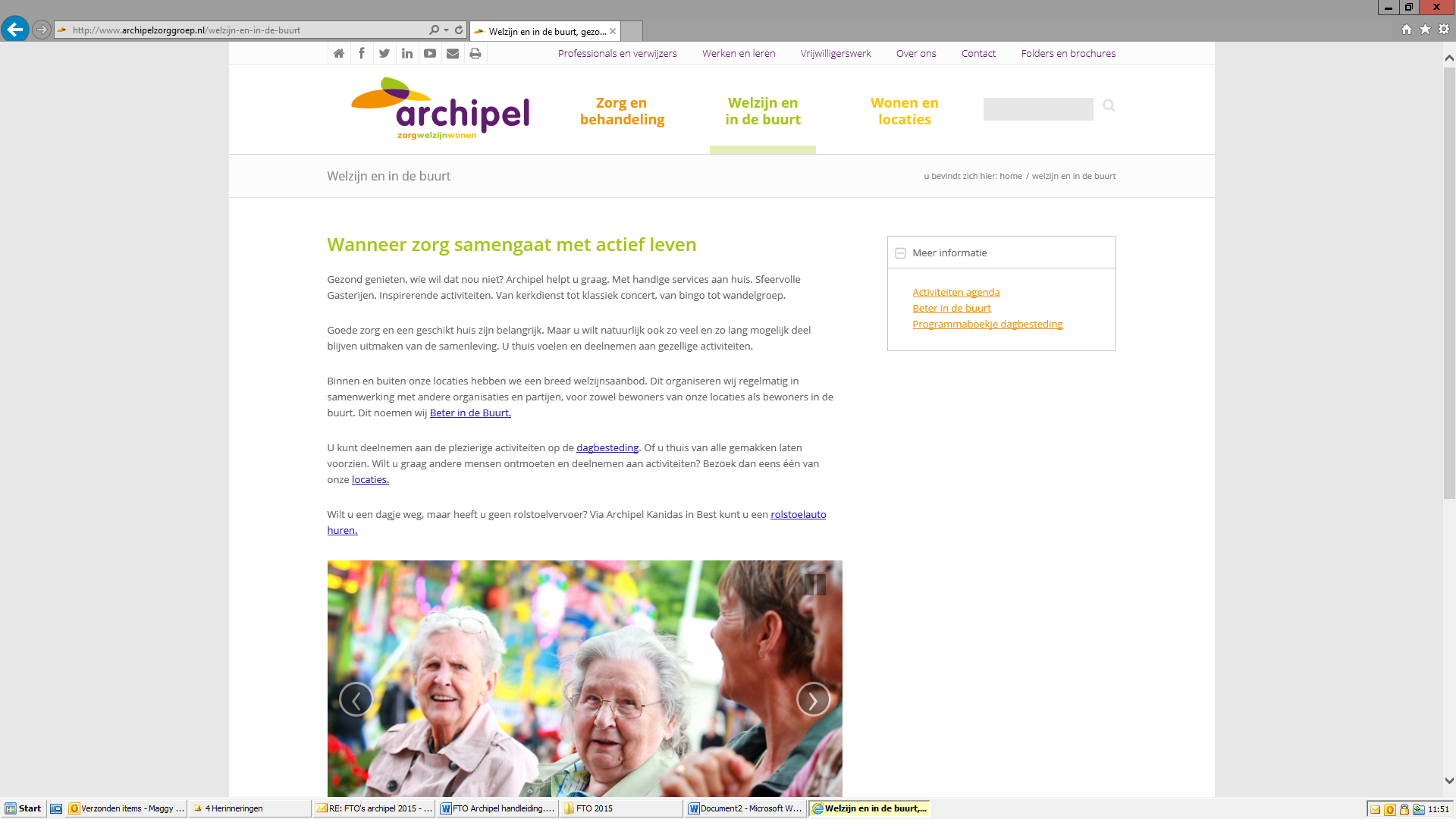 FTO polyfarmacie
Nassira Aichi
01-02-2016
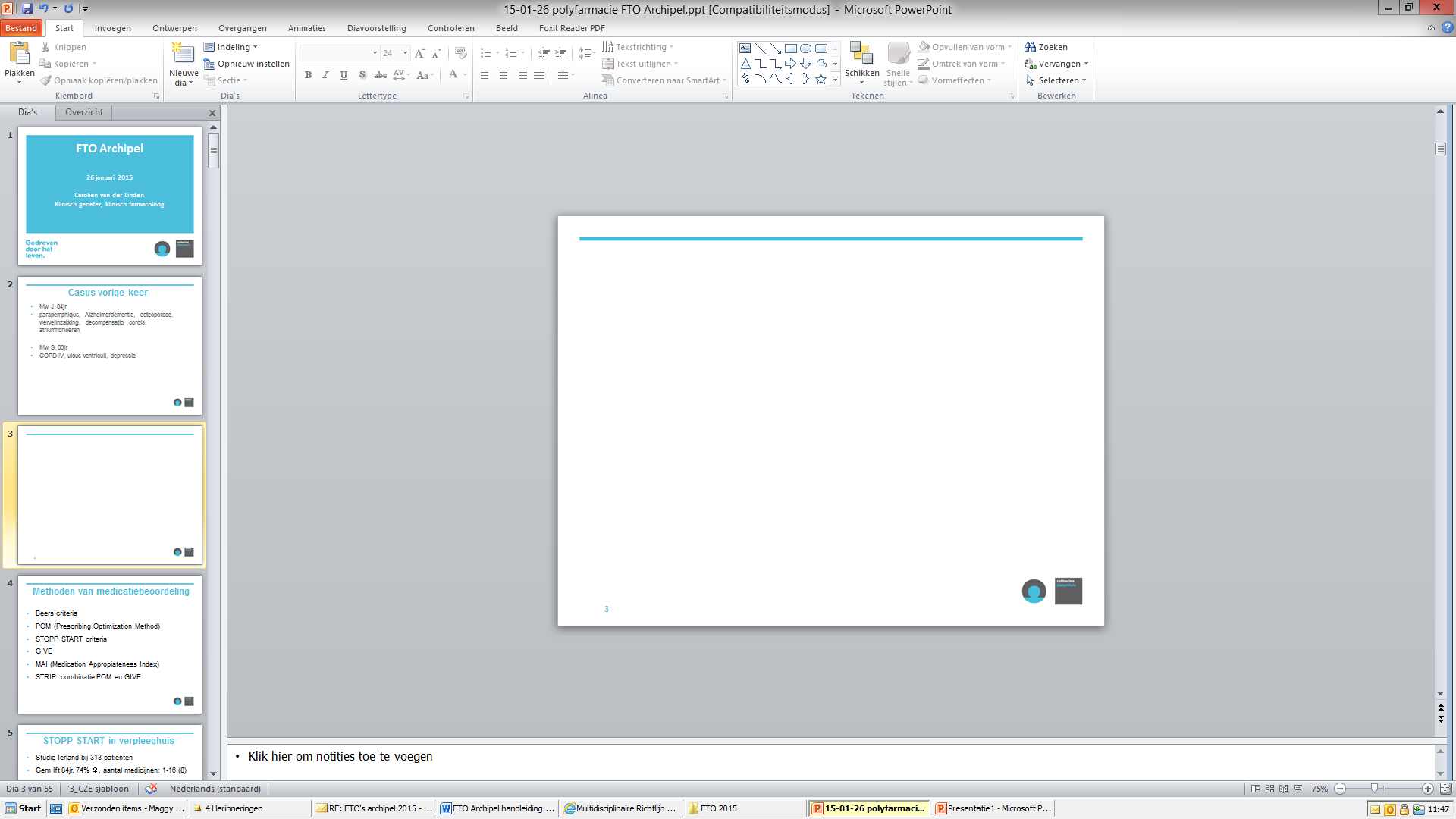 Mw B. 01-07-1942 (73jr)
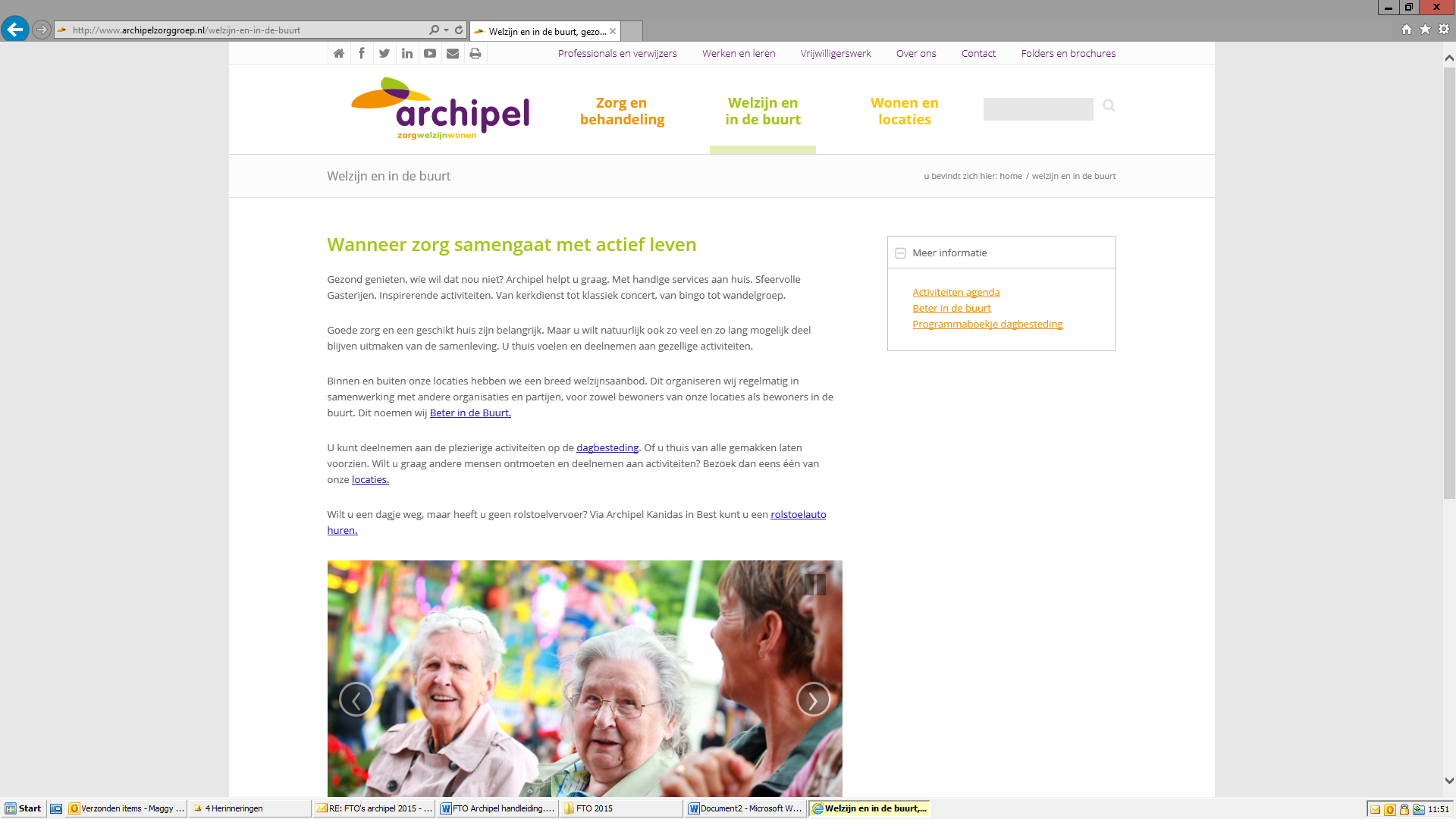 Vg:
Ht; AF; COPD; dec cordis; DMII met diab retinopath; orthostatische hypotensie
Bronchiëctasiën met pseudomonaskolonisatie
Obstipatie
Bursitis heup rechts + links
2009: CVA rechts; lichte hemiparese als rest
01-2016 femur# rechts
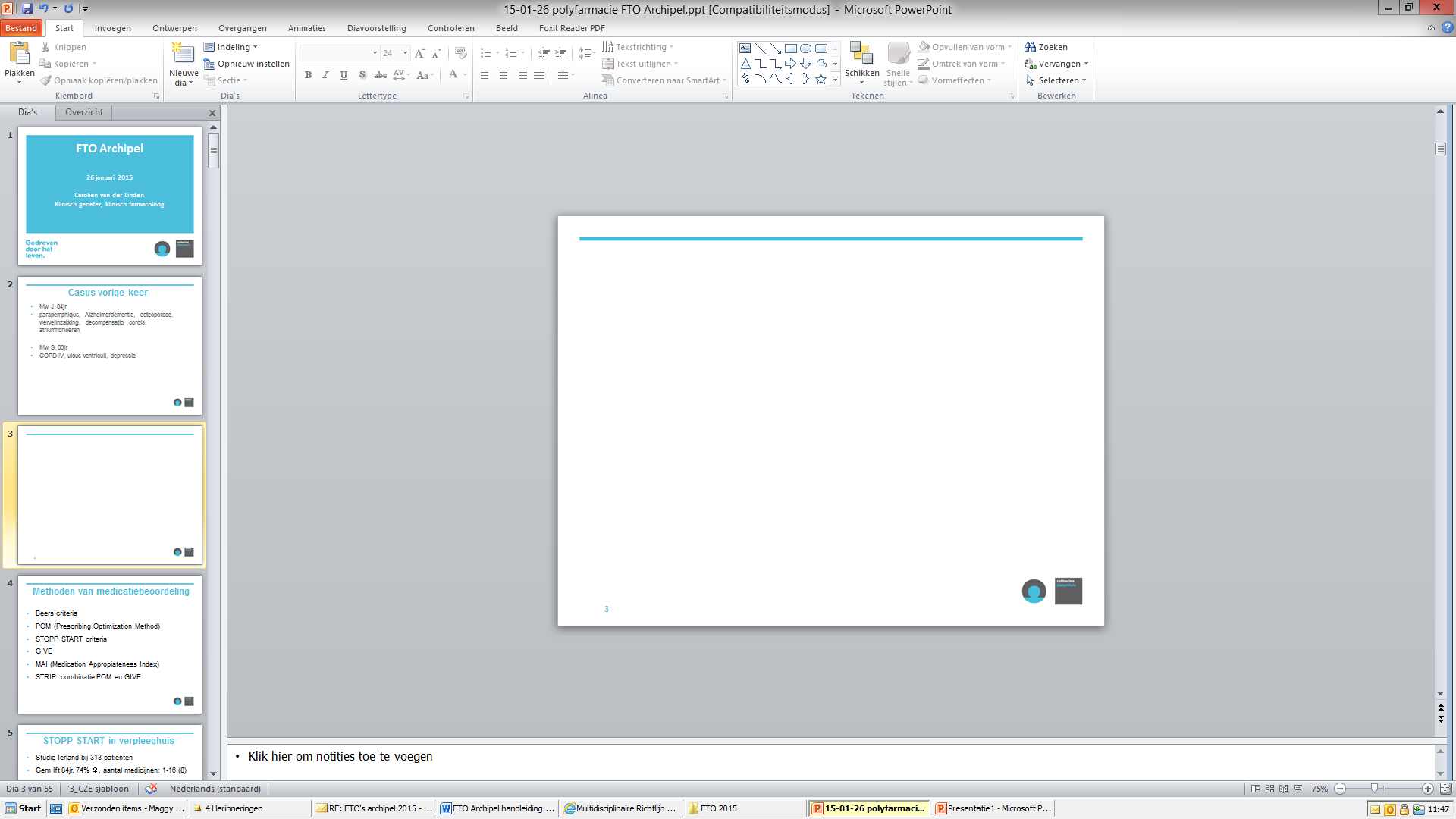 Mw B. 01-07-1942 (73jr)
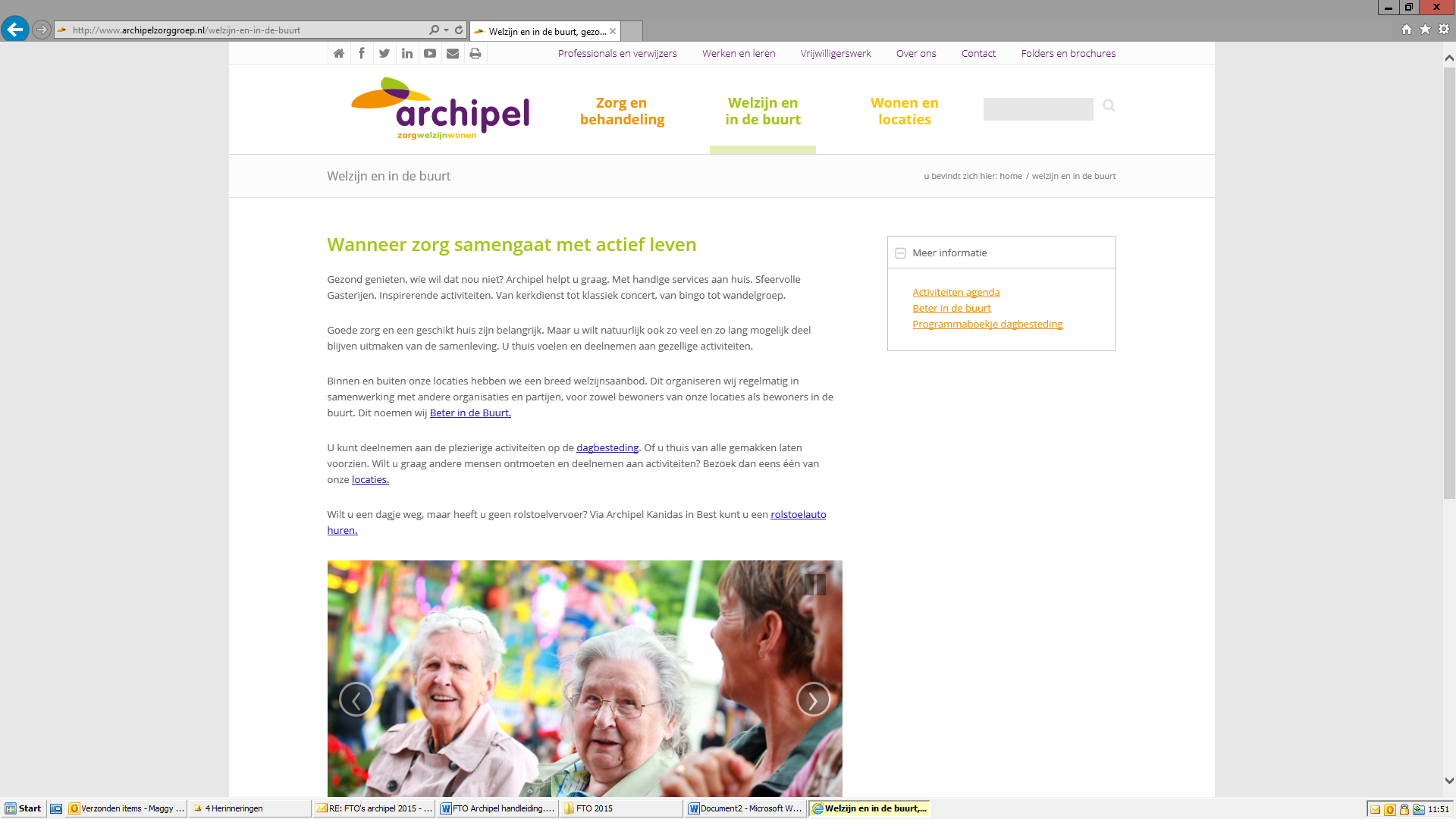 Opname ter revalidatie. Femur# rechts na val bij collaps.
RR 115/63; P98; gew 103.1 kg; L 163cm; BMI 38,8
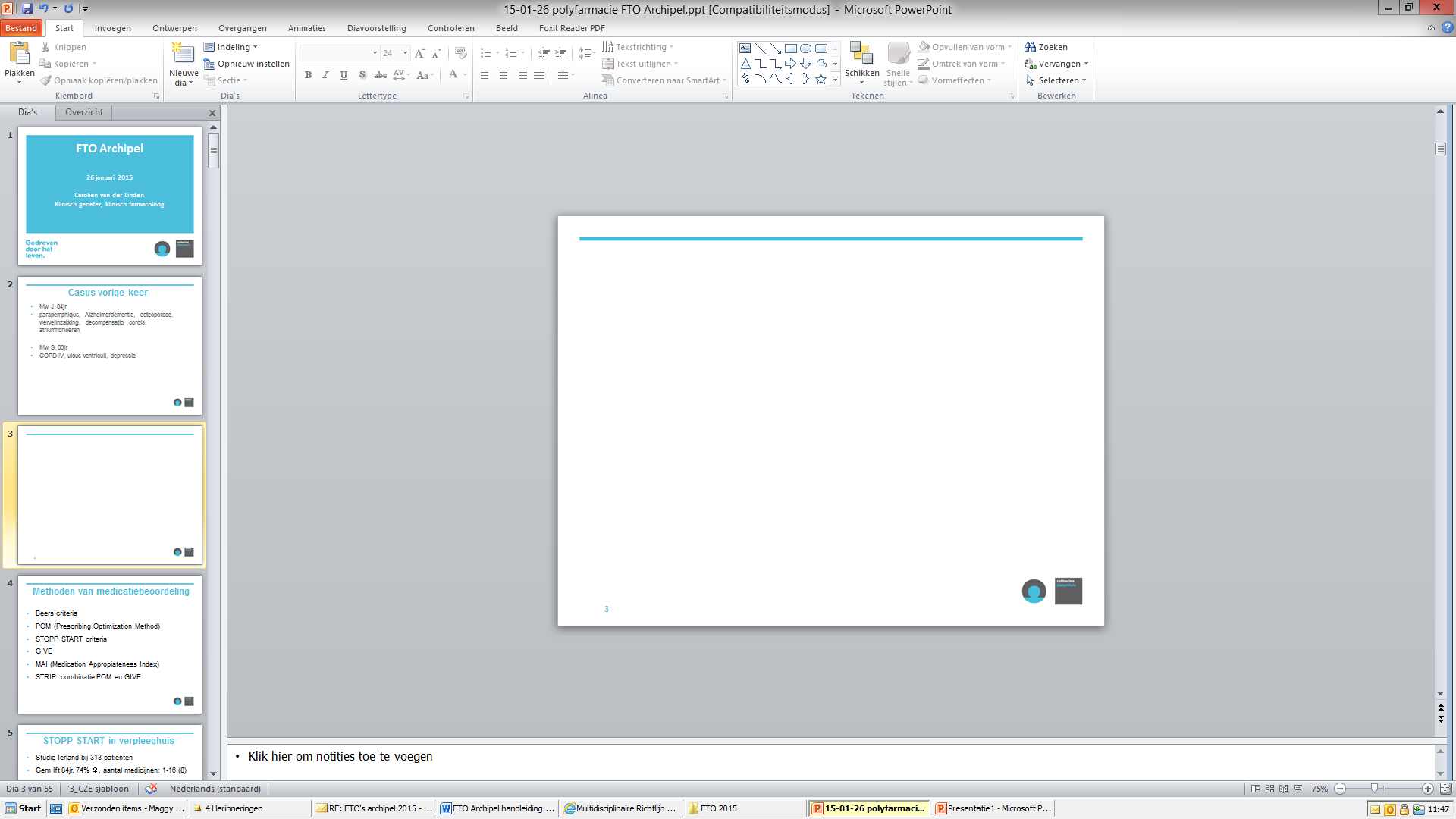 LAB
Medicatie-overzicht
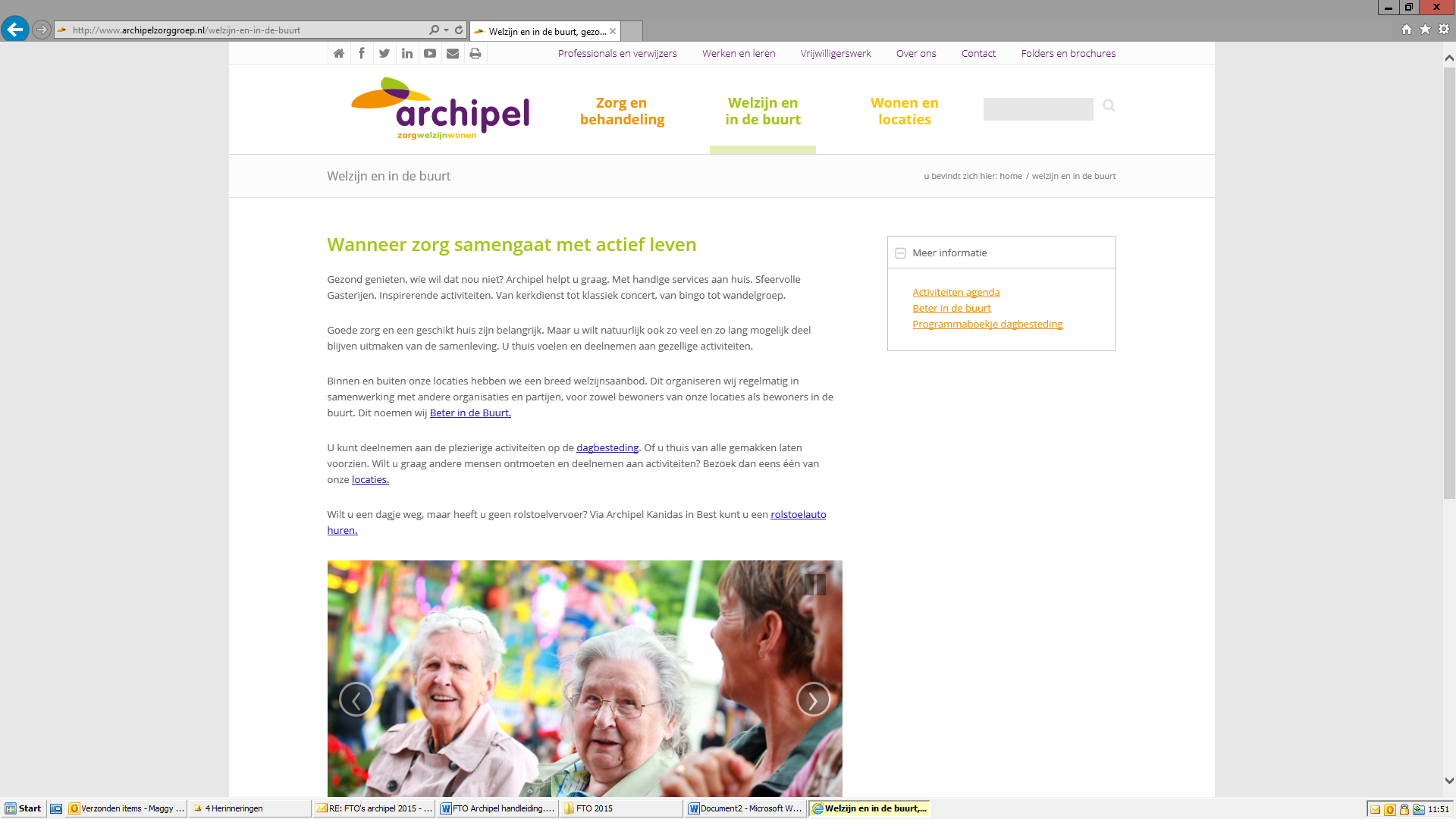 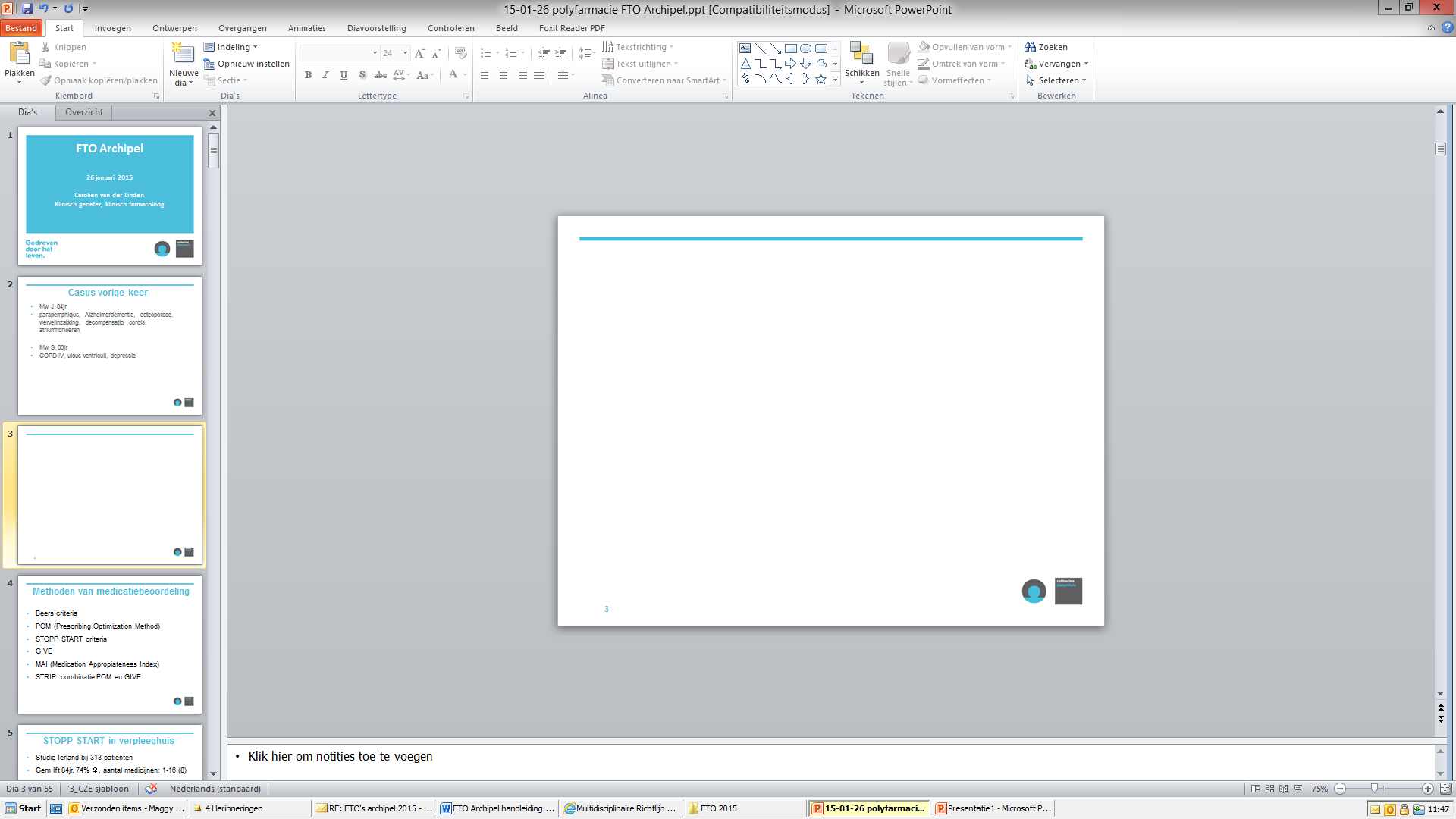 Medicatie-overzicht
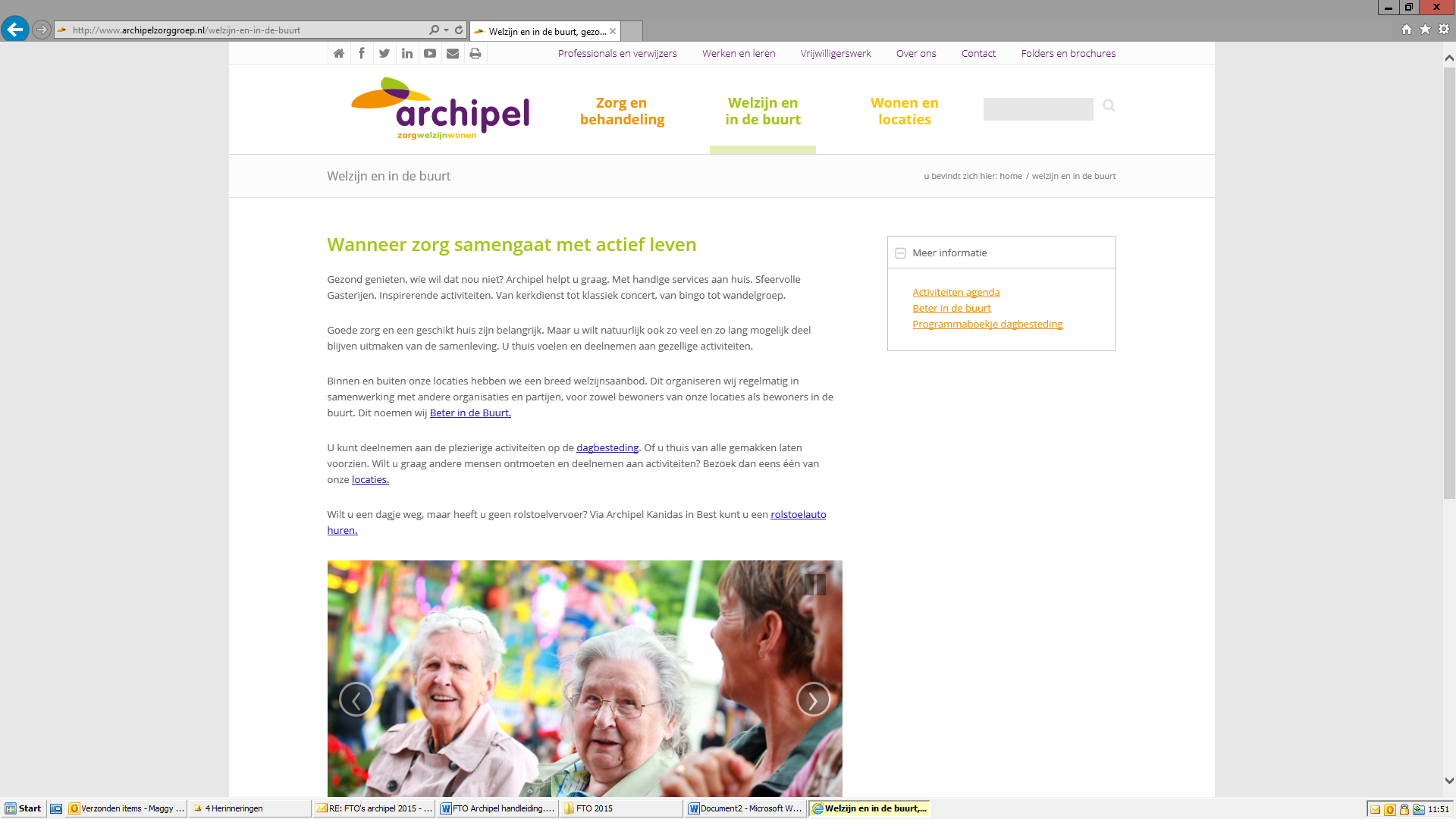 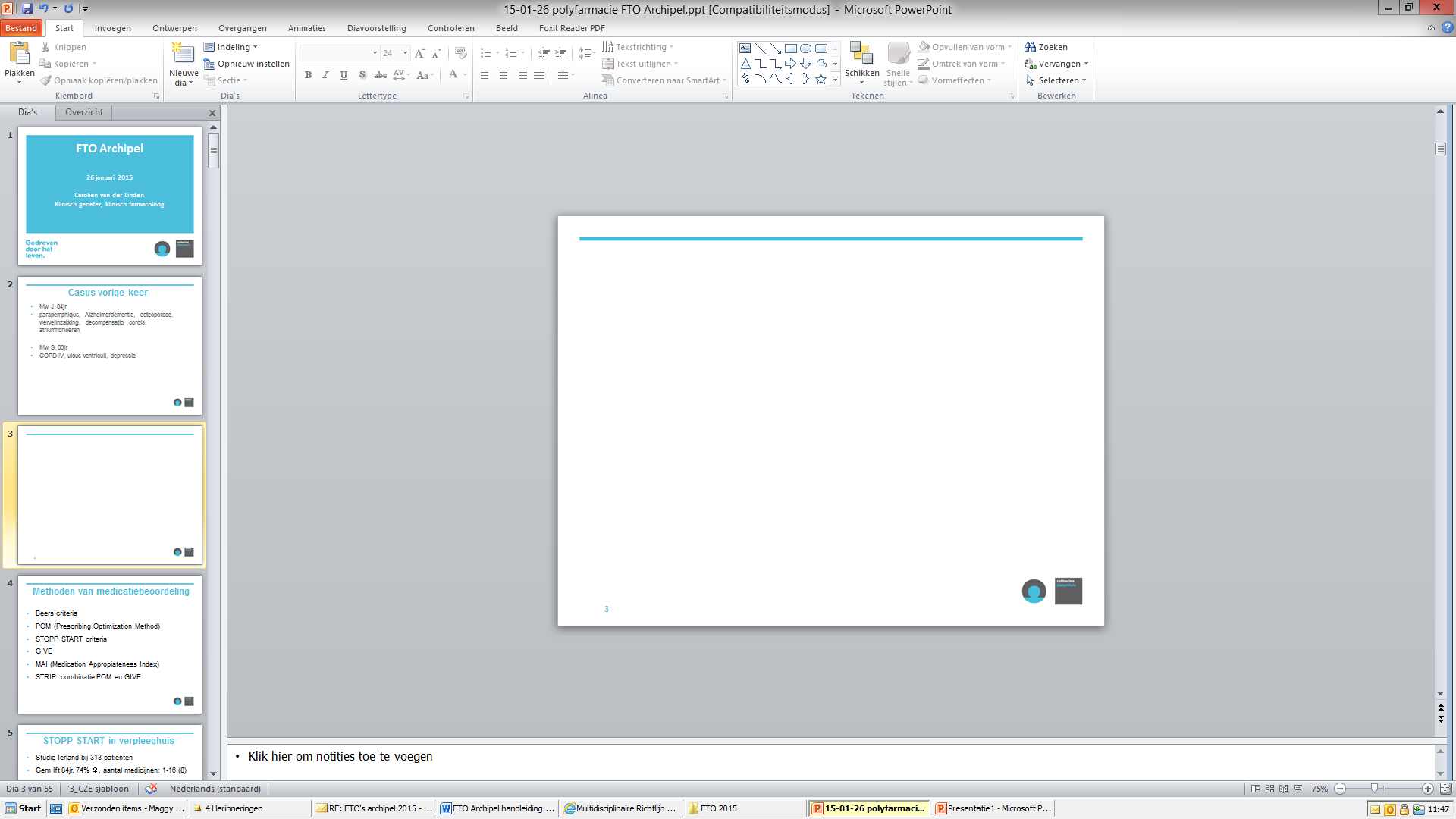 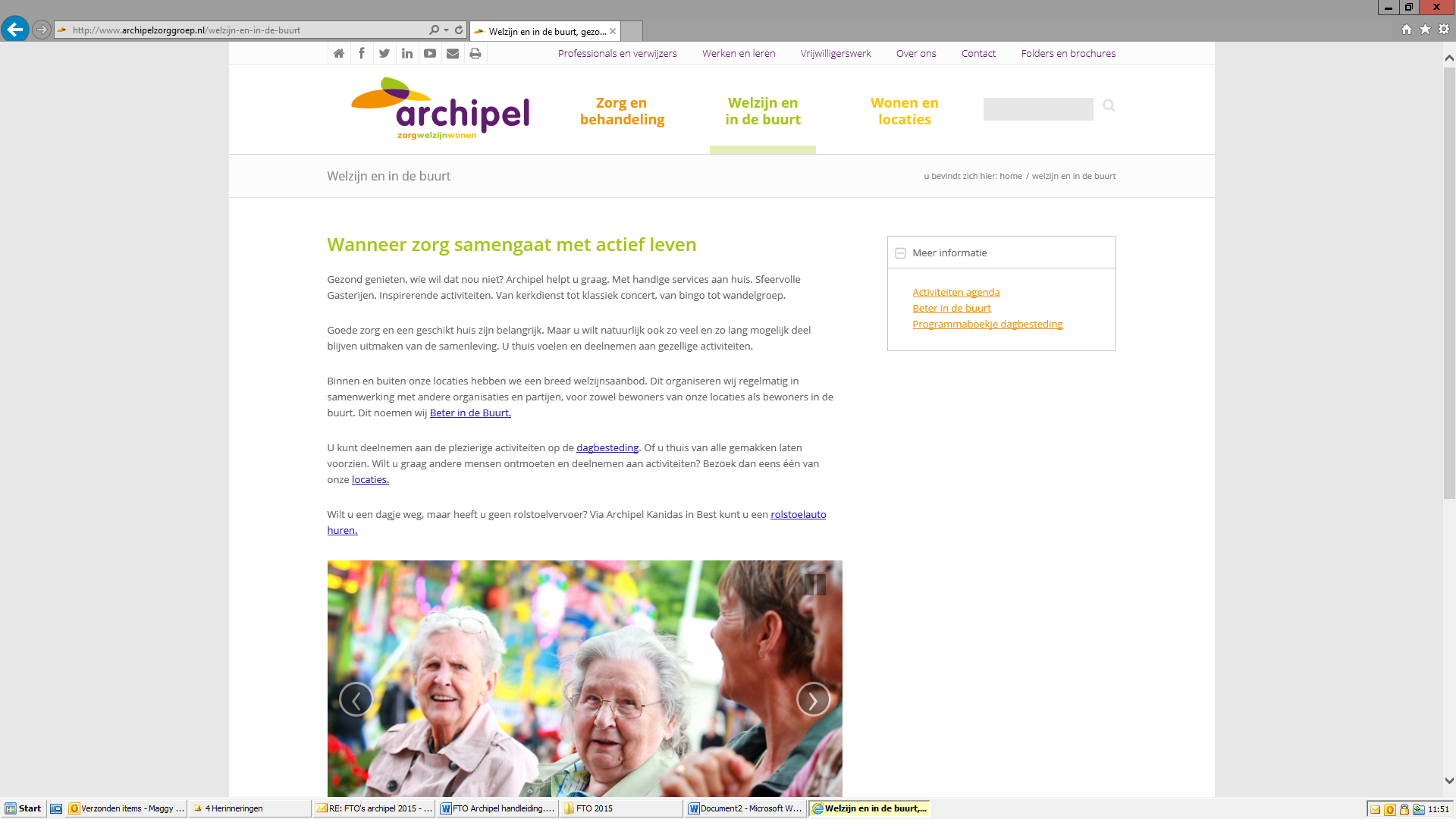 Aanvullende gegevens medicatie
Allergie: geen bekend
Zelfzorgmedicatie: nee
Therapietrouw: ja, dochter zorgt hier voor
Bijwerkingen: geen
Slikproblemen: +, logo icc
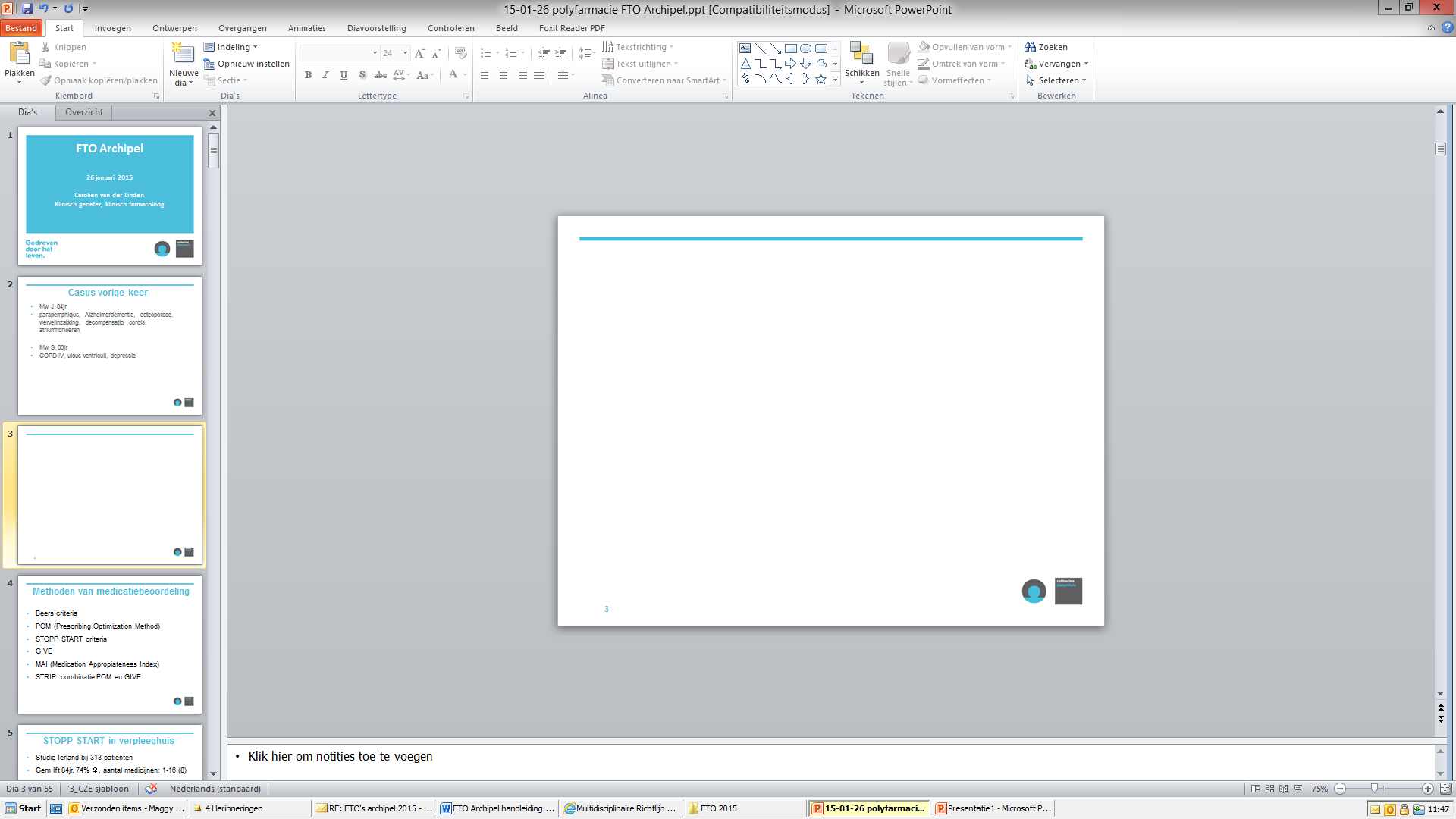 Onderbehandeling
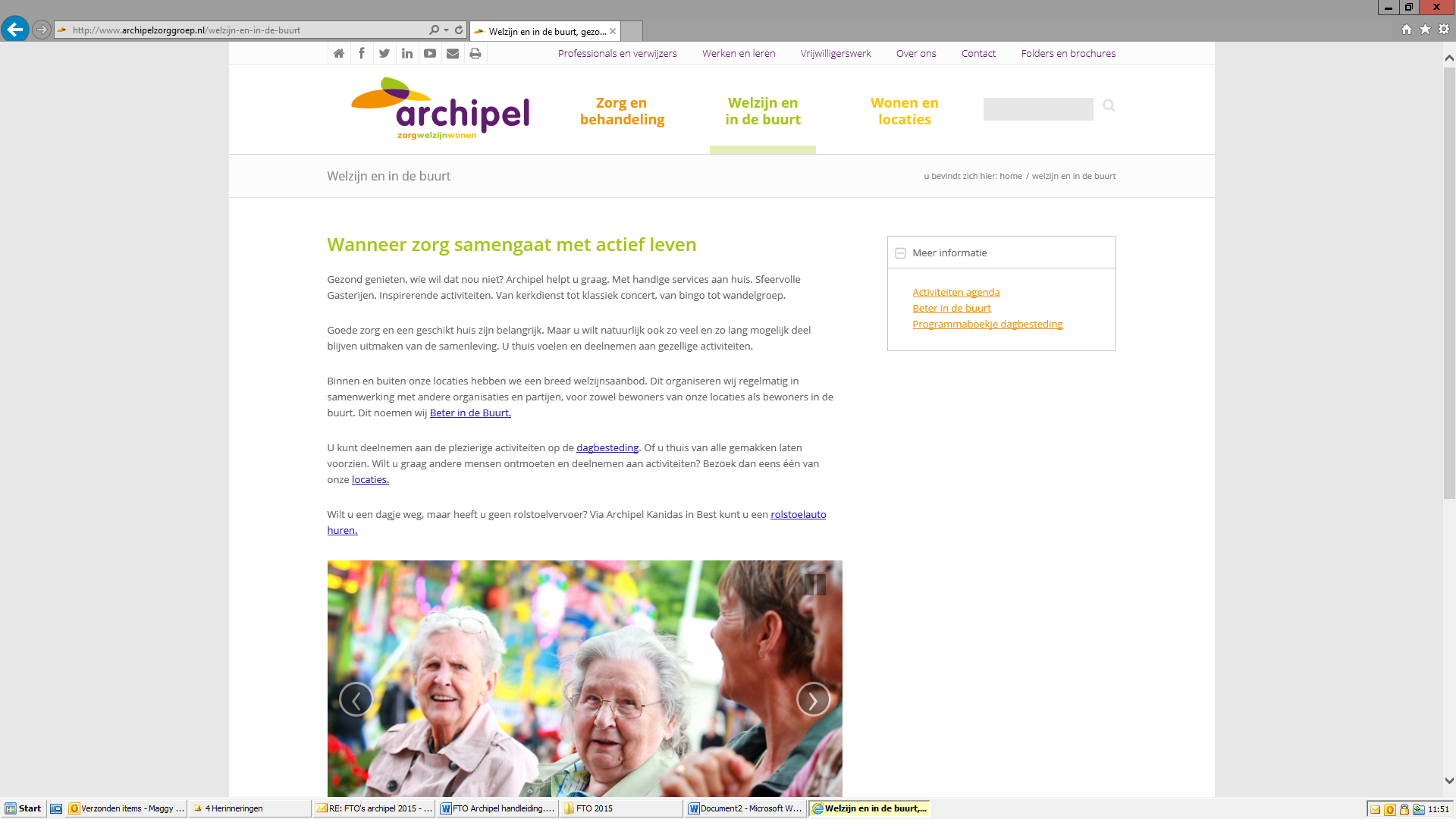 Worden alle aandoeningen op een doelmatige manier behandeld ?
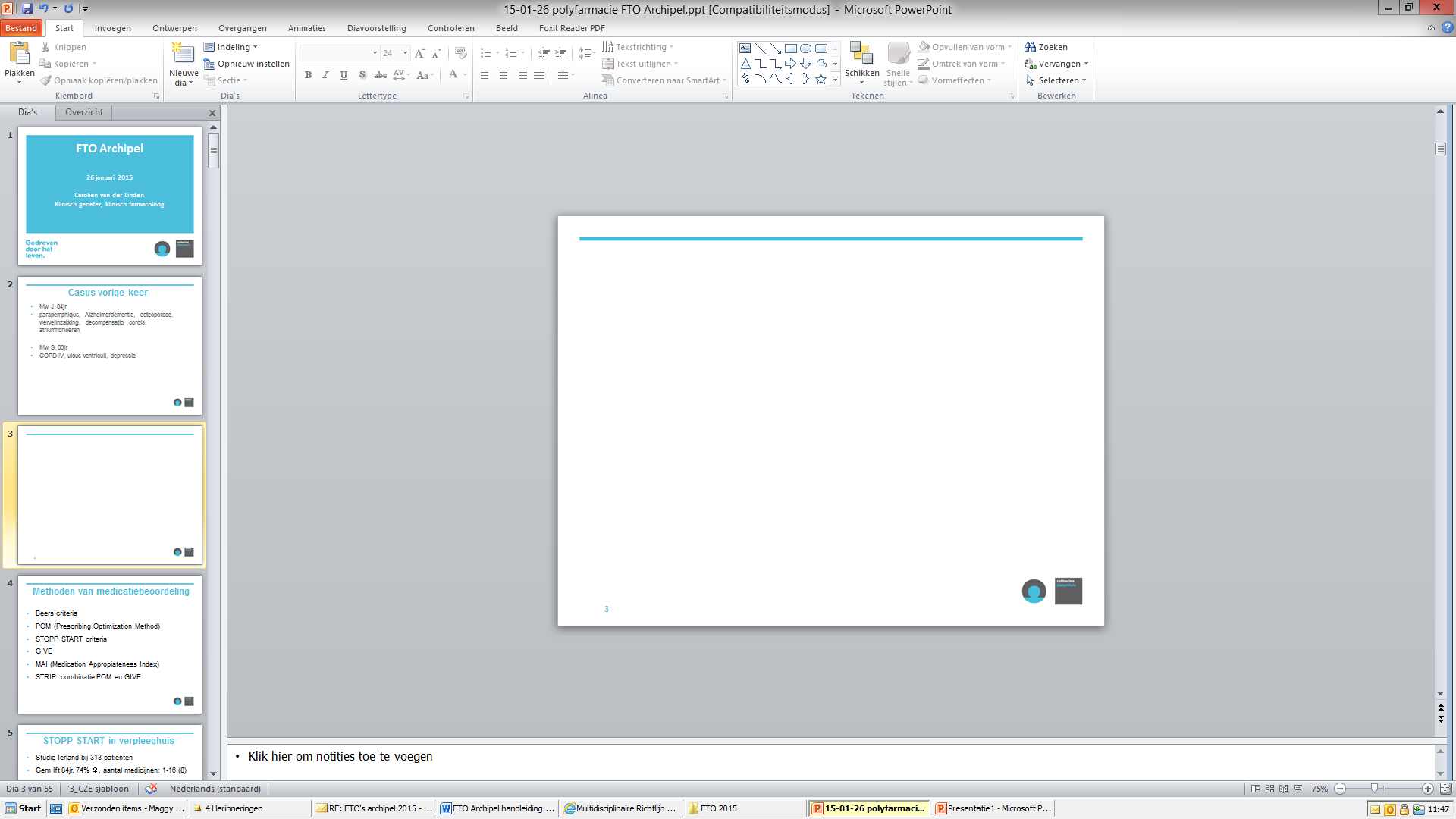 Niet effectieve behandeling
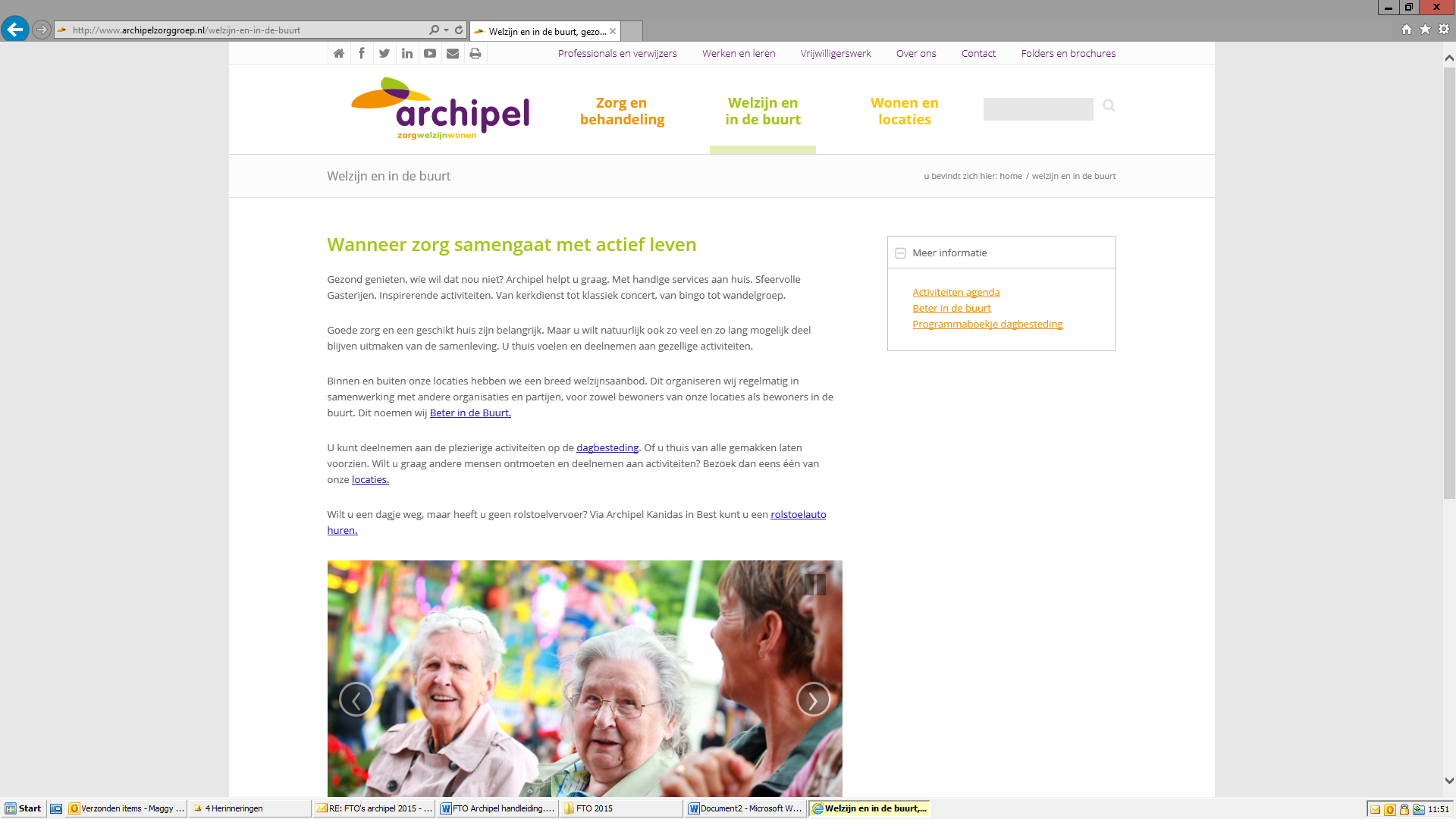 Worden de behandeldoelen gehaald ?
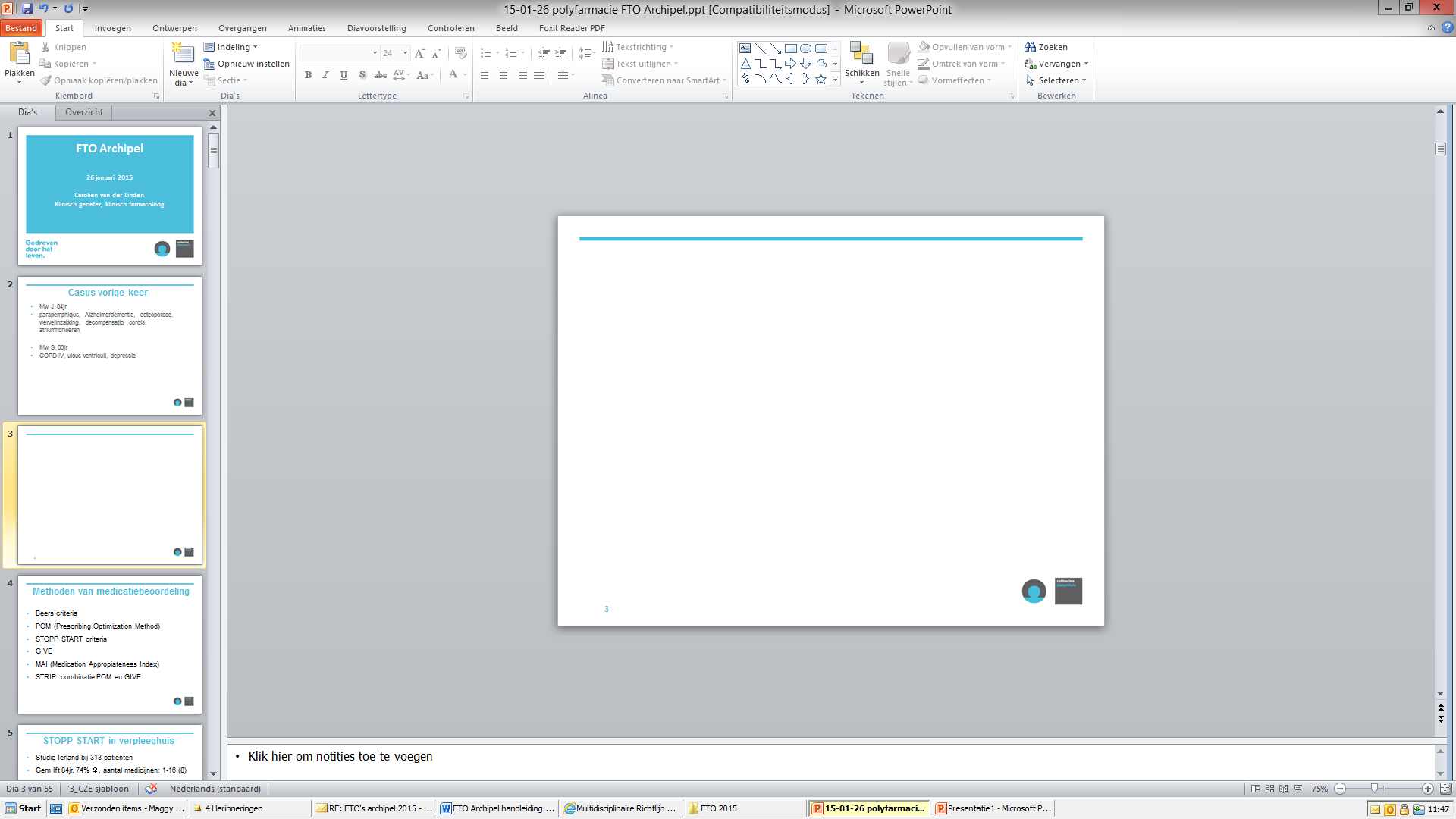 overbehandeling
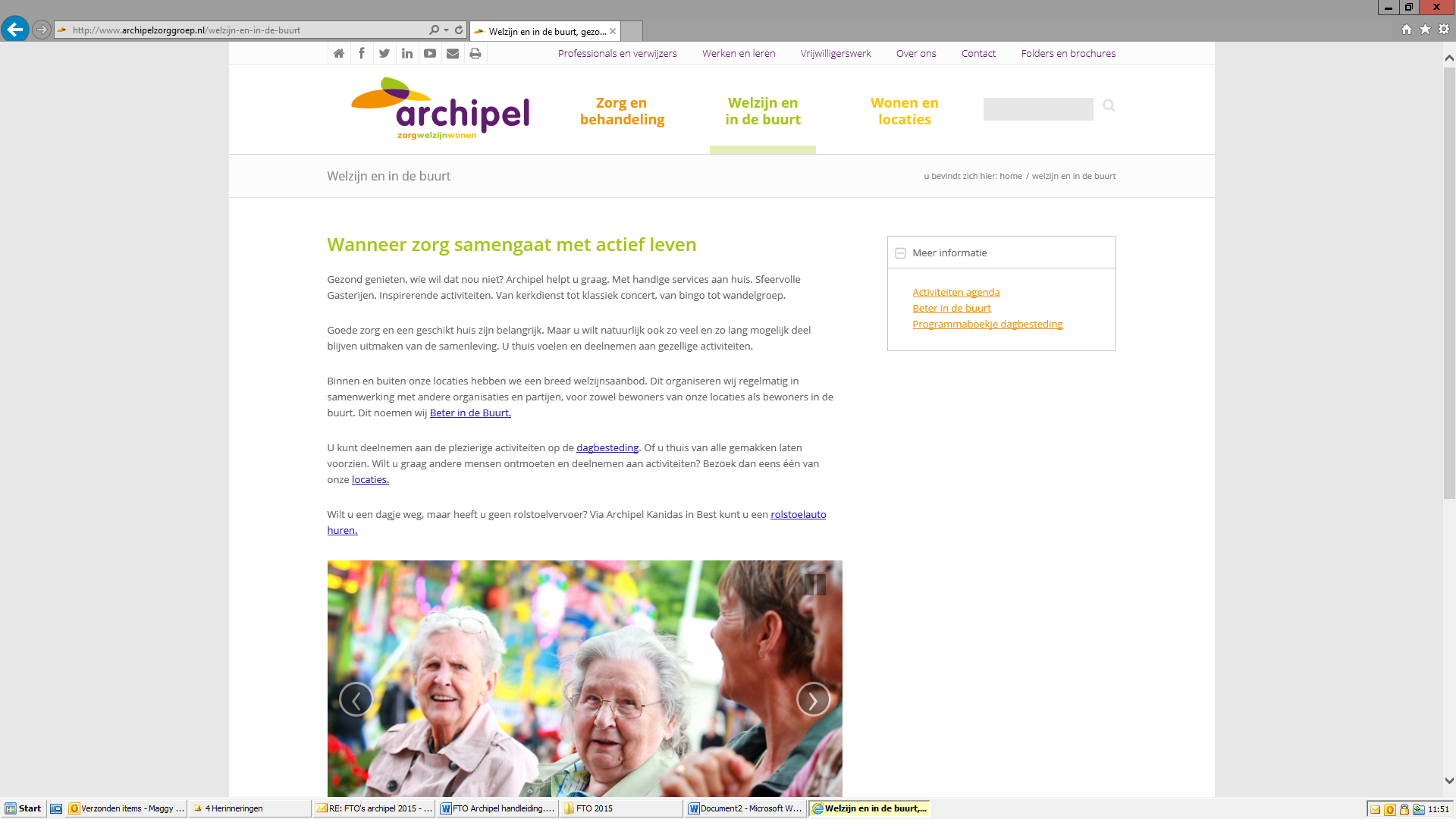 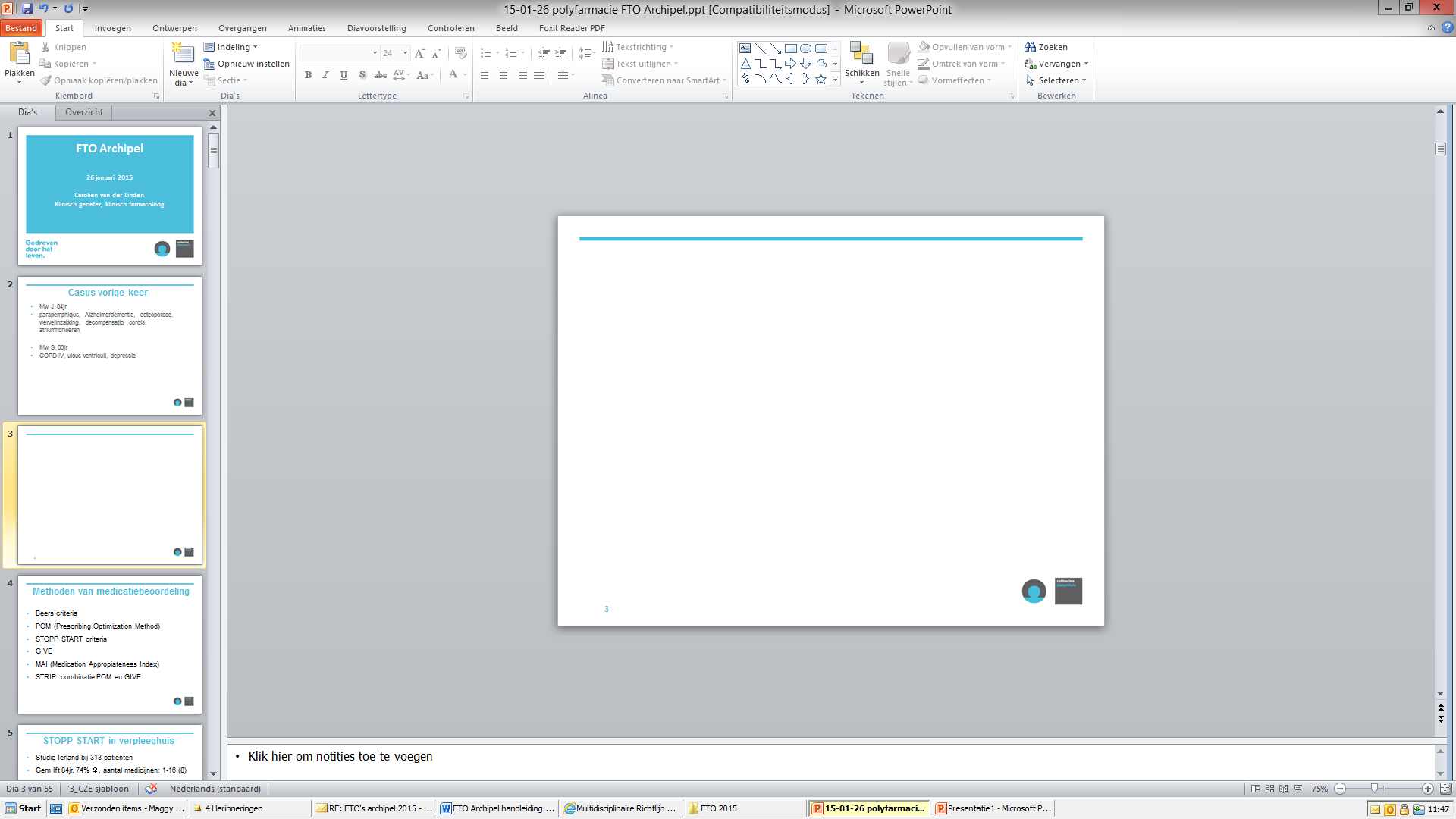 Medicatie-overzicht
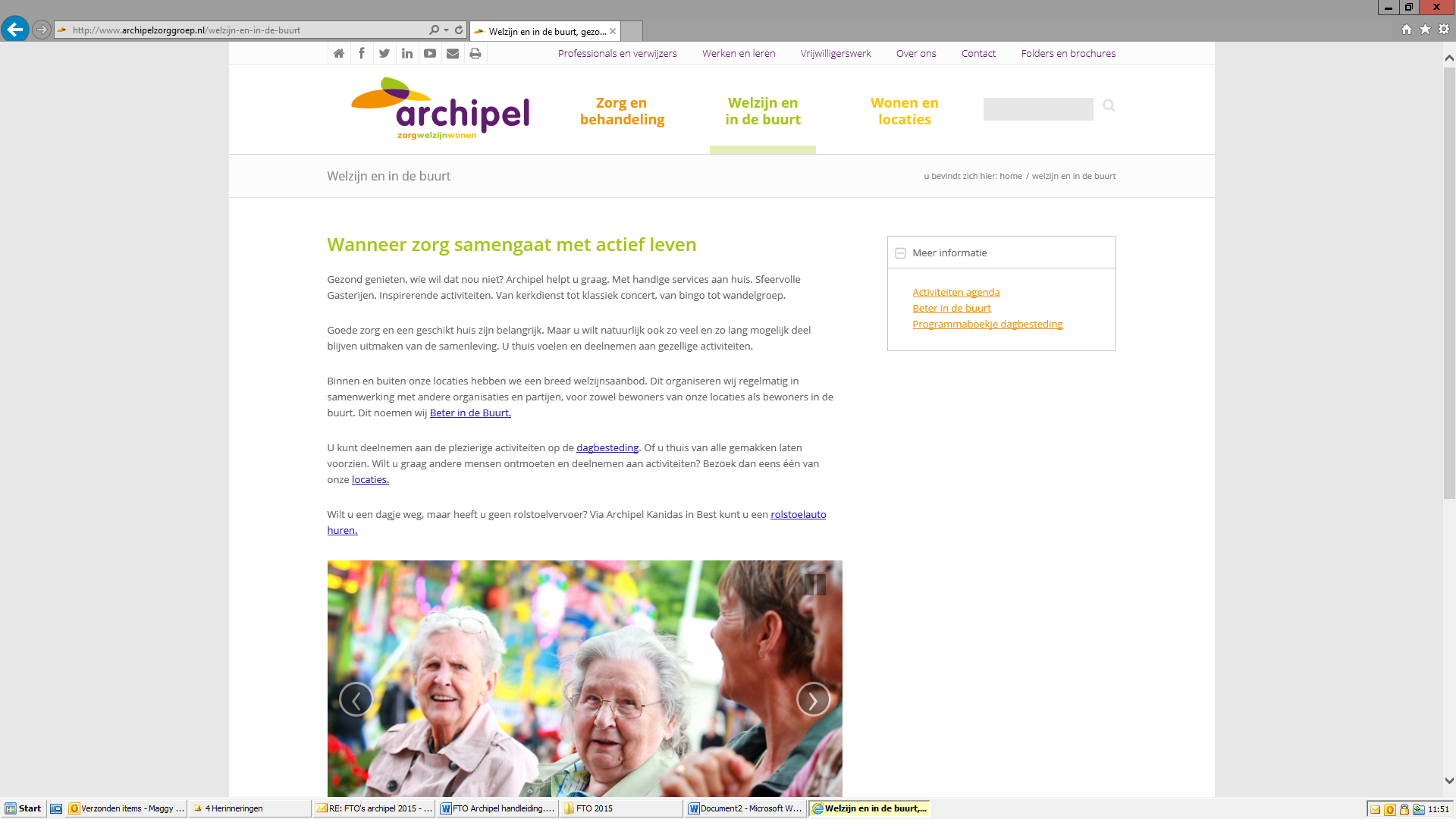 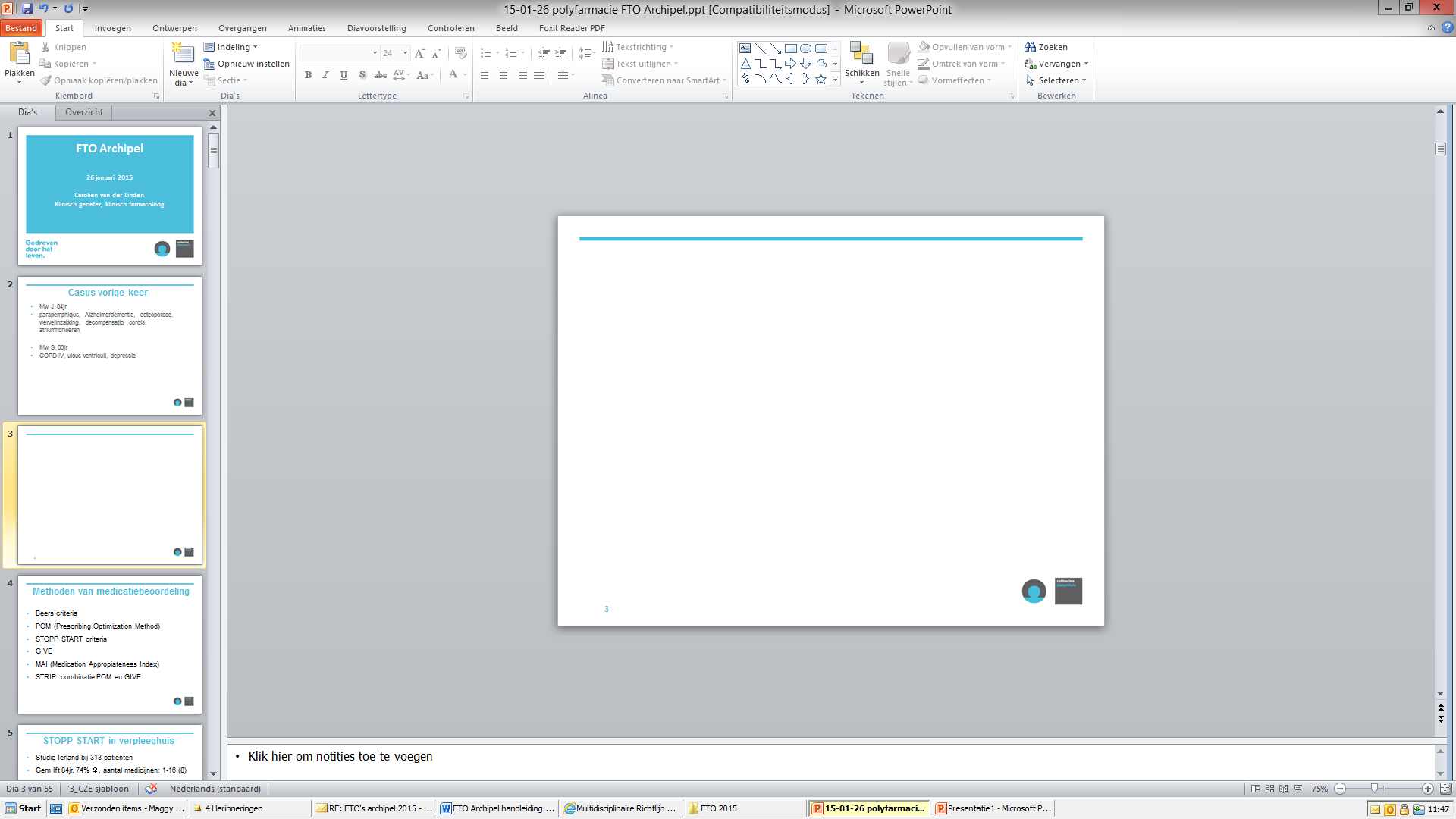 Medicatie-overzicht
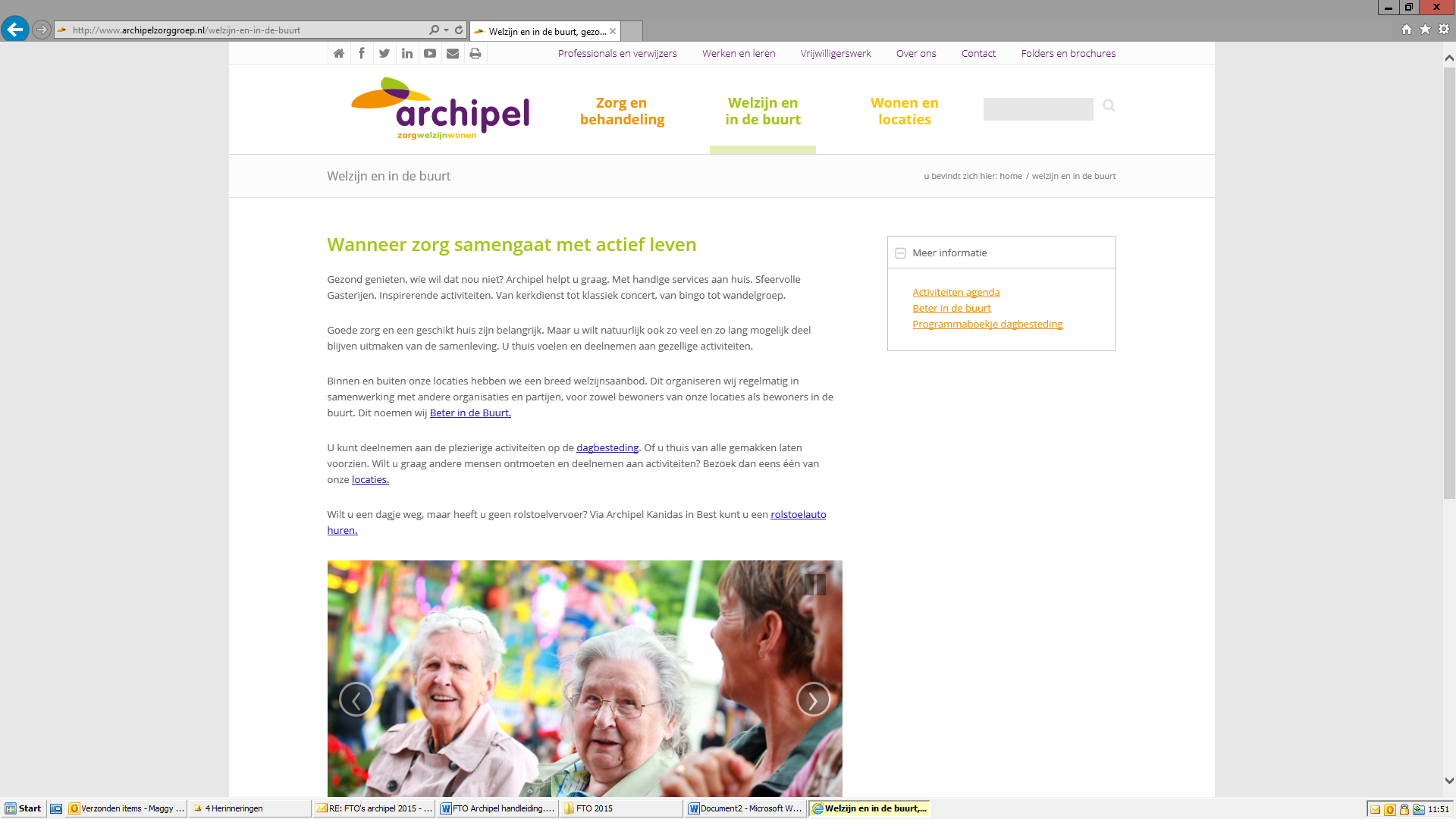 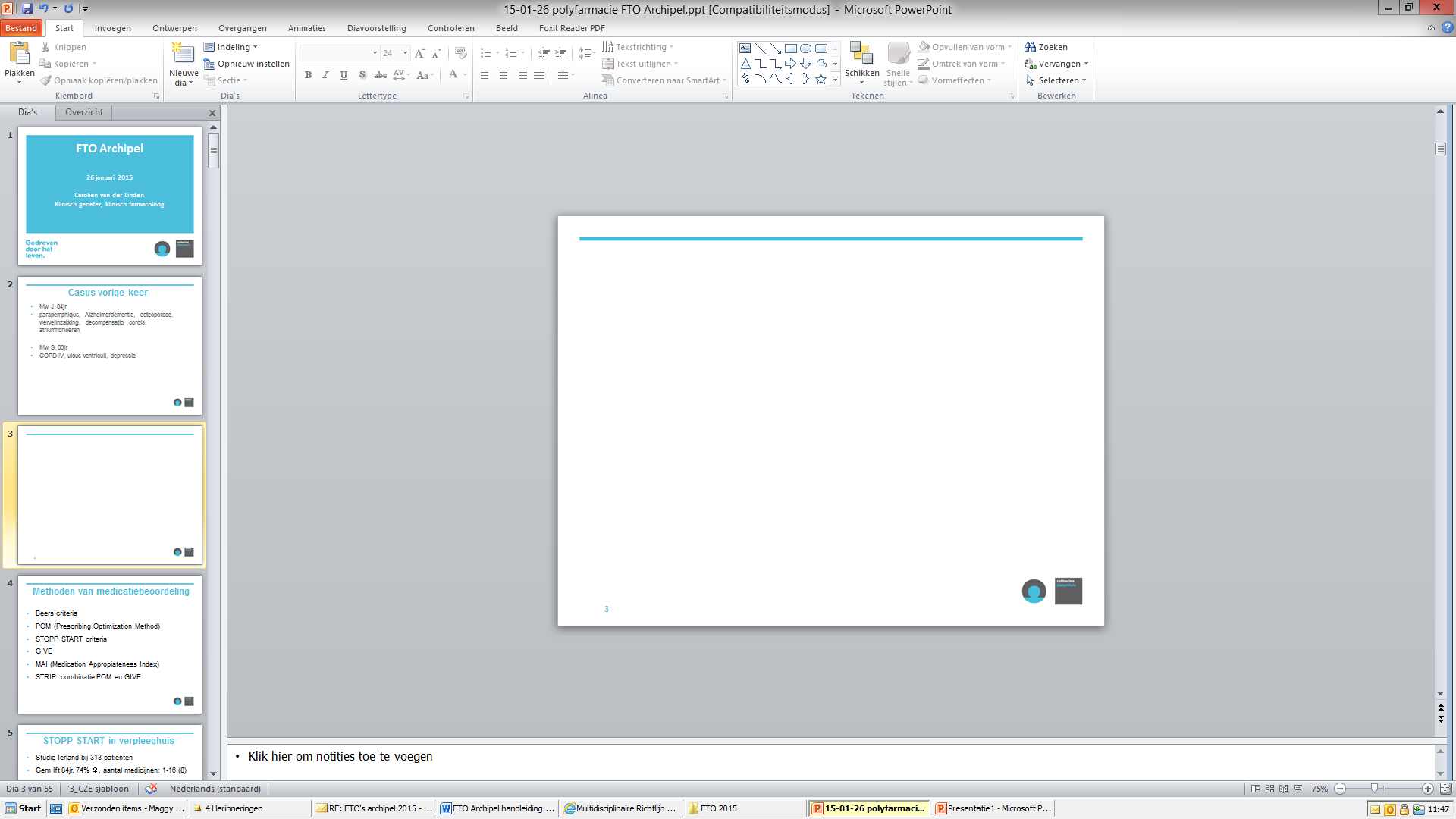 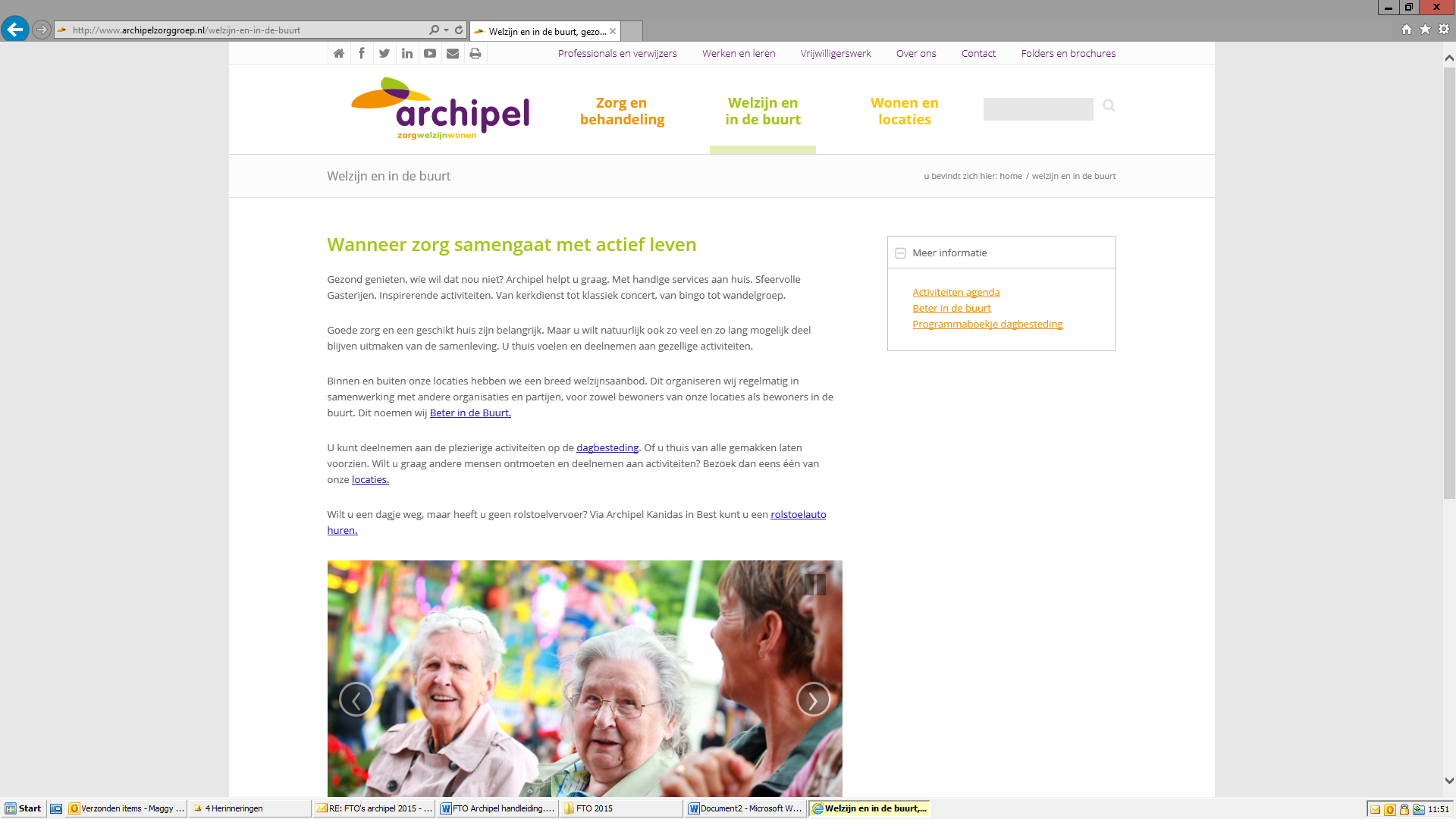 Contra-indicaties en interactie
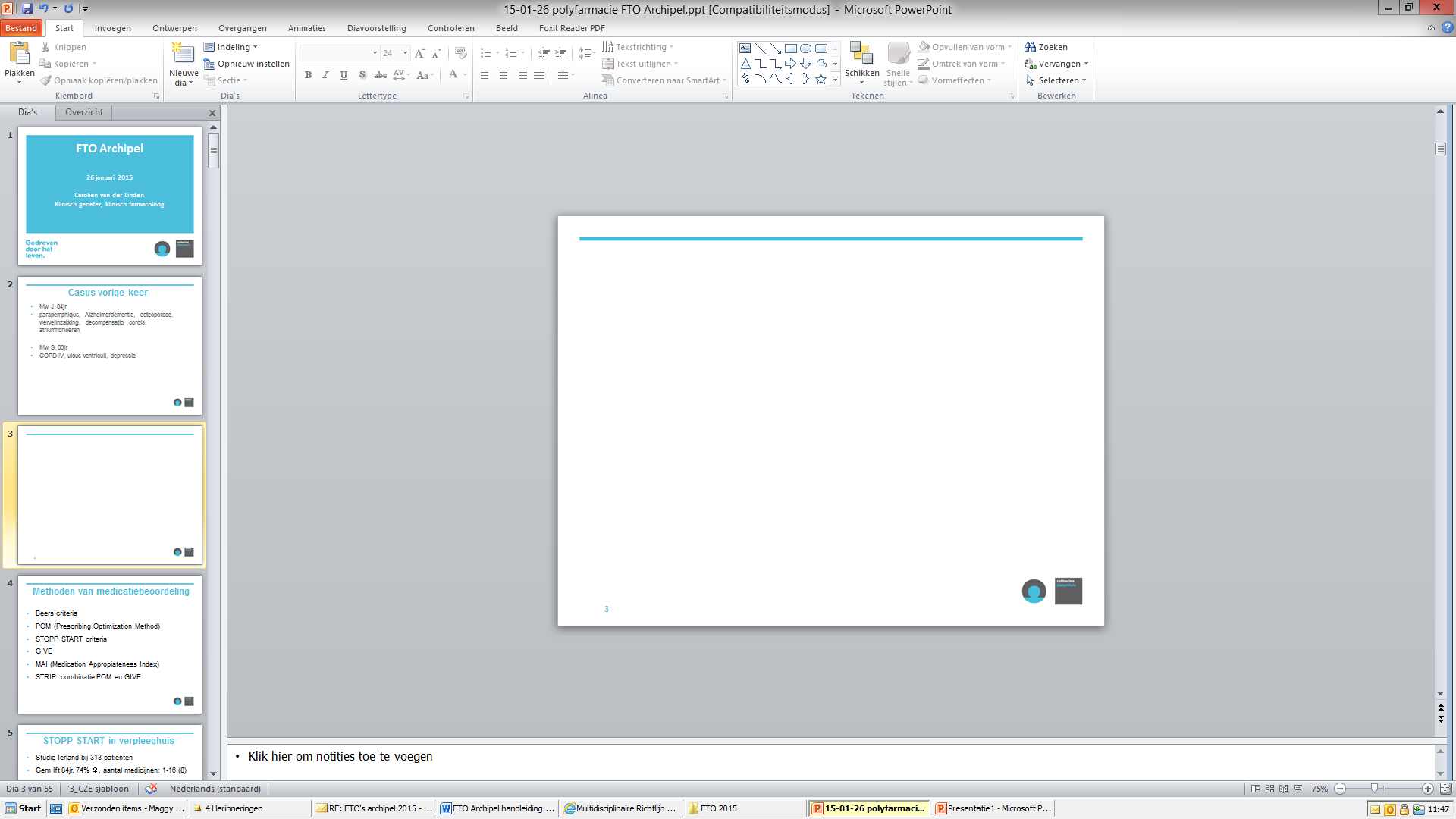 Onjuiste dosering
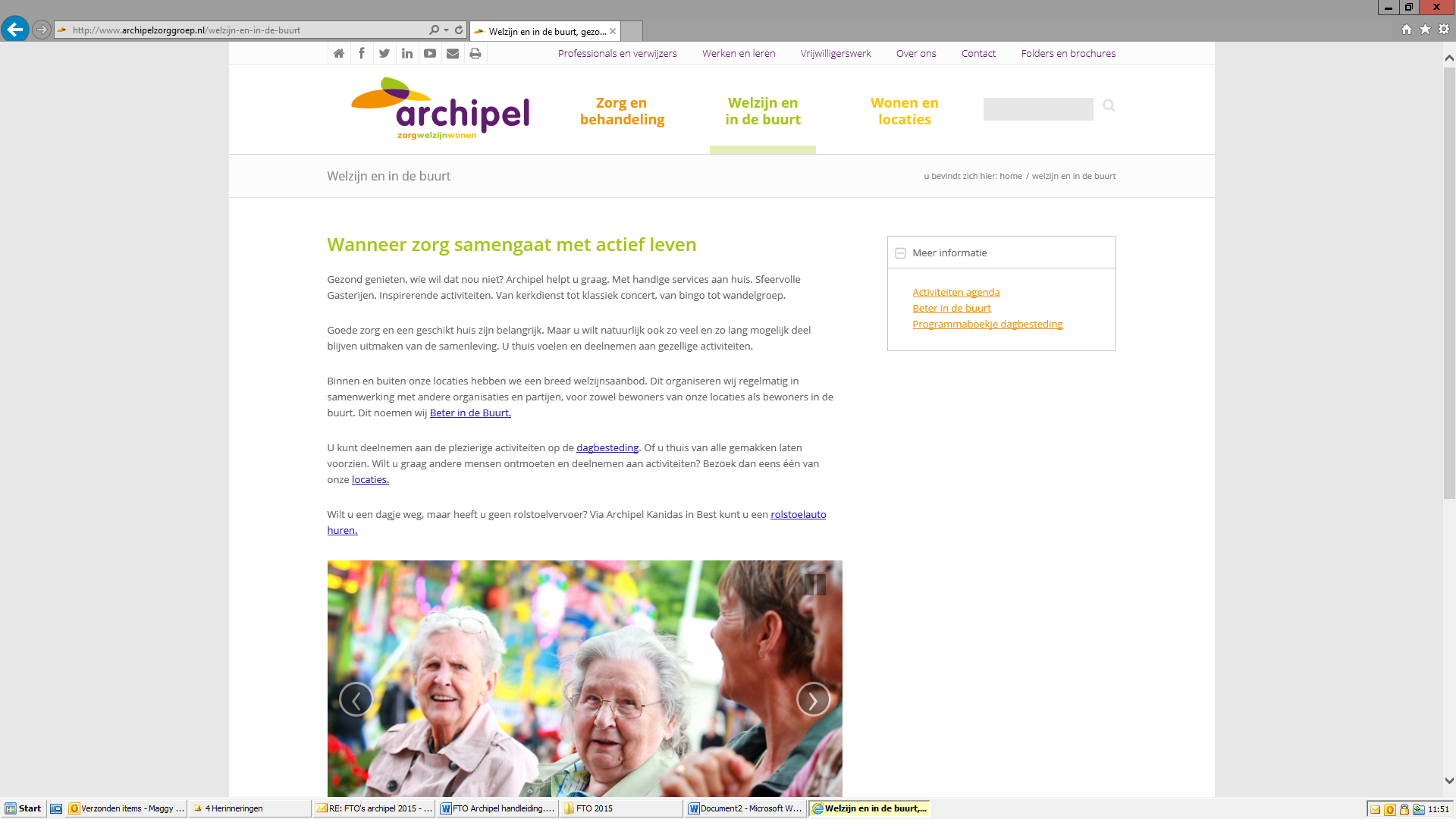 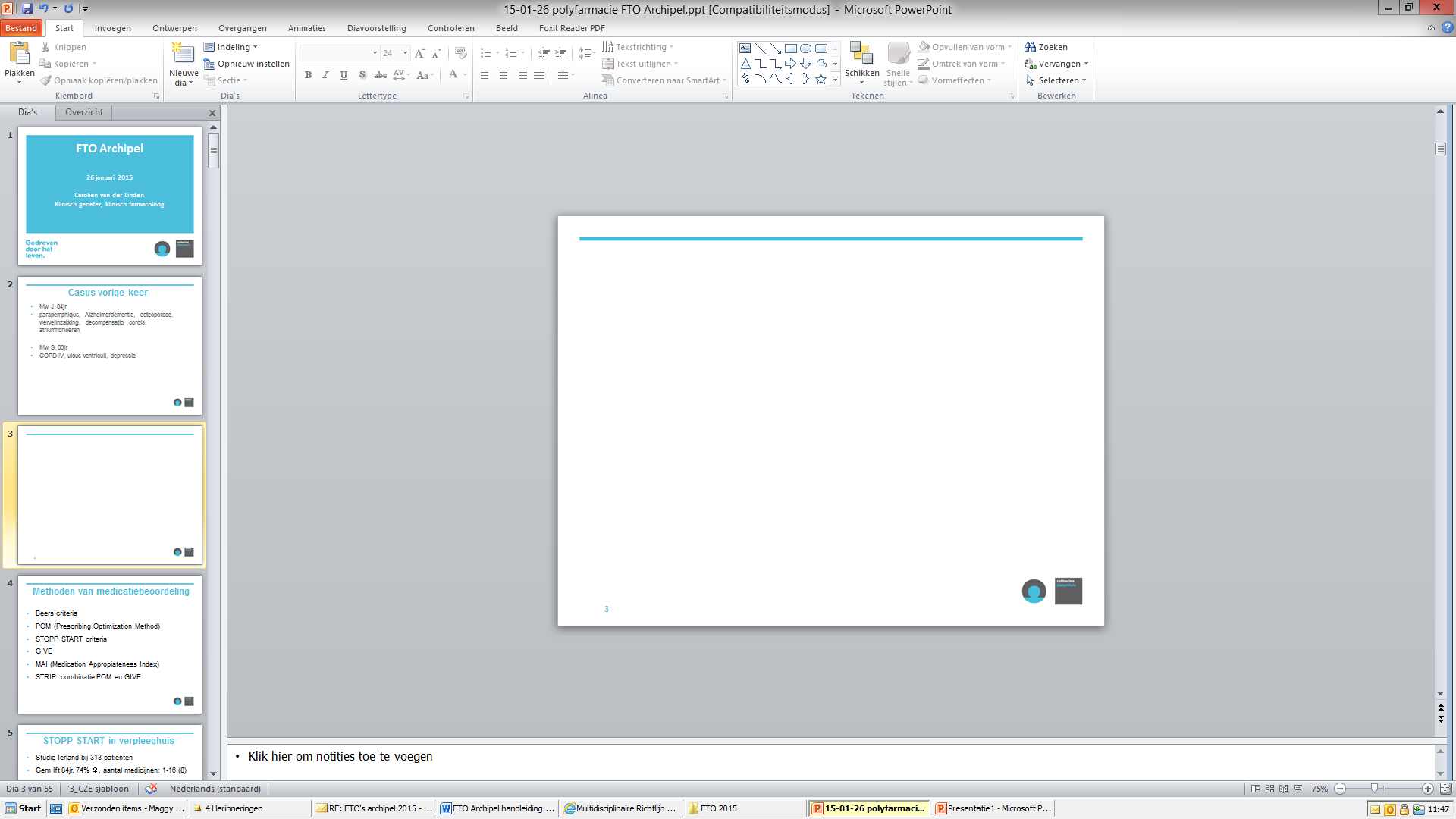 Probleem bij gebruik
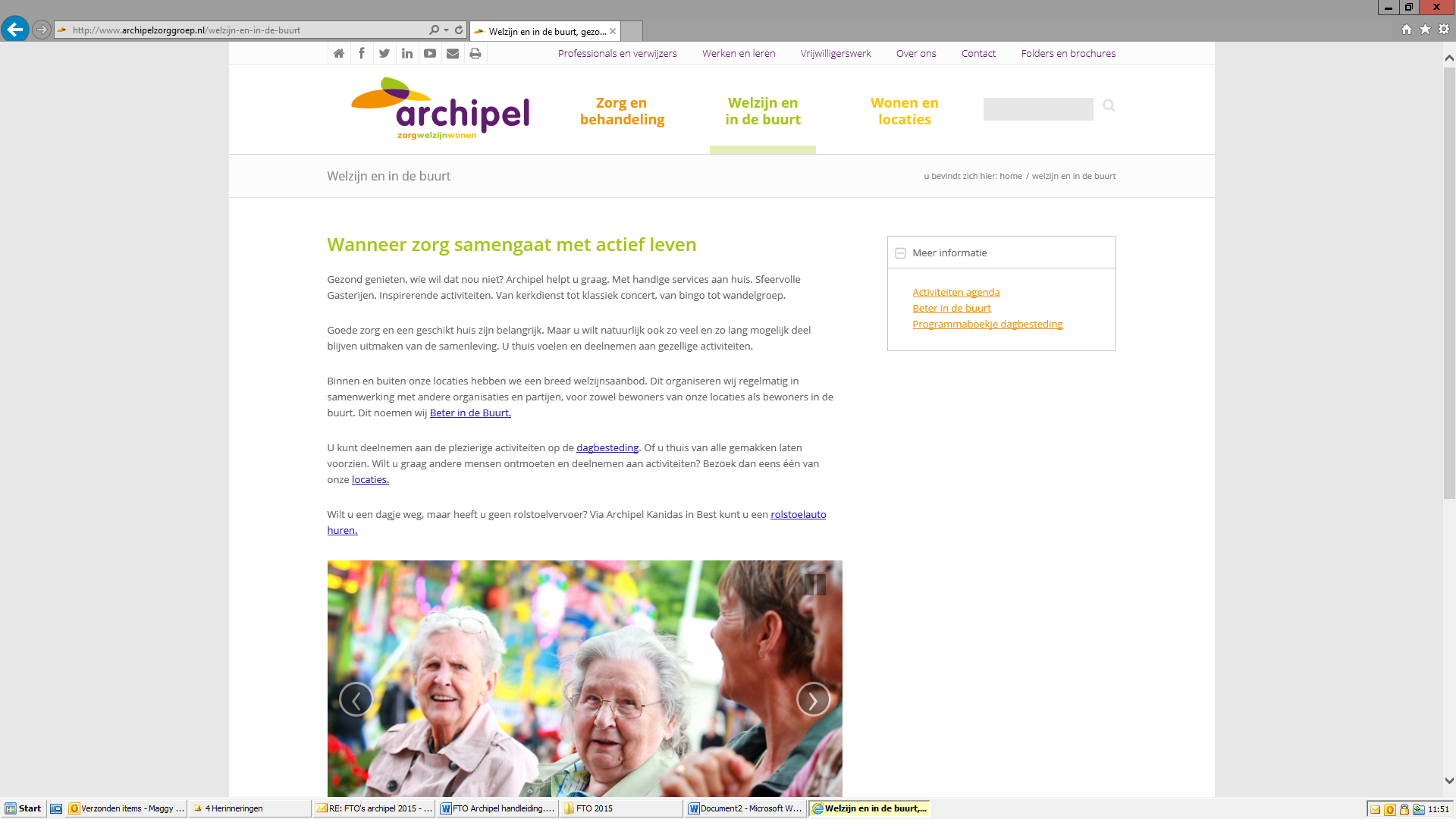 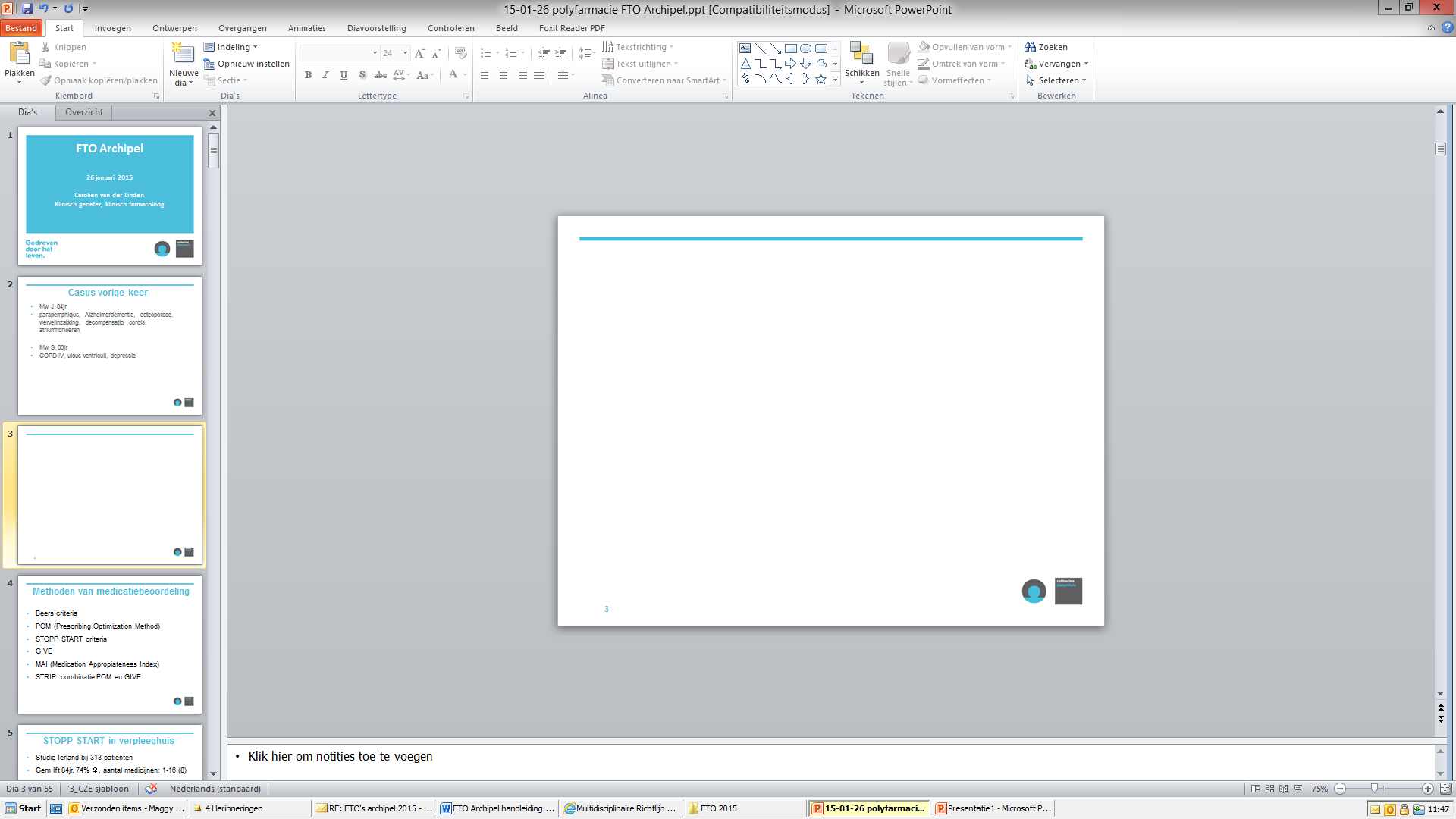 Plan
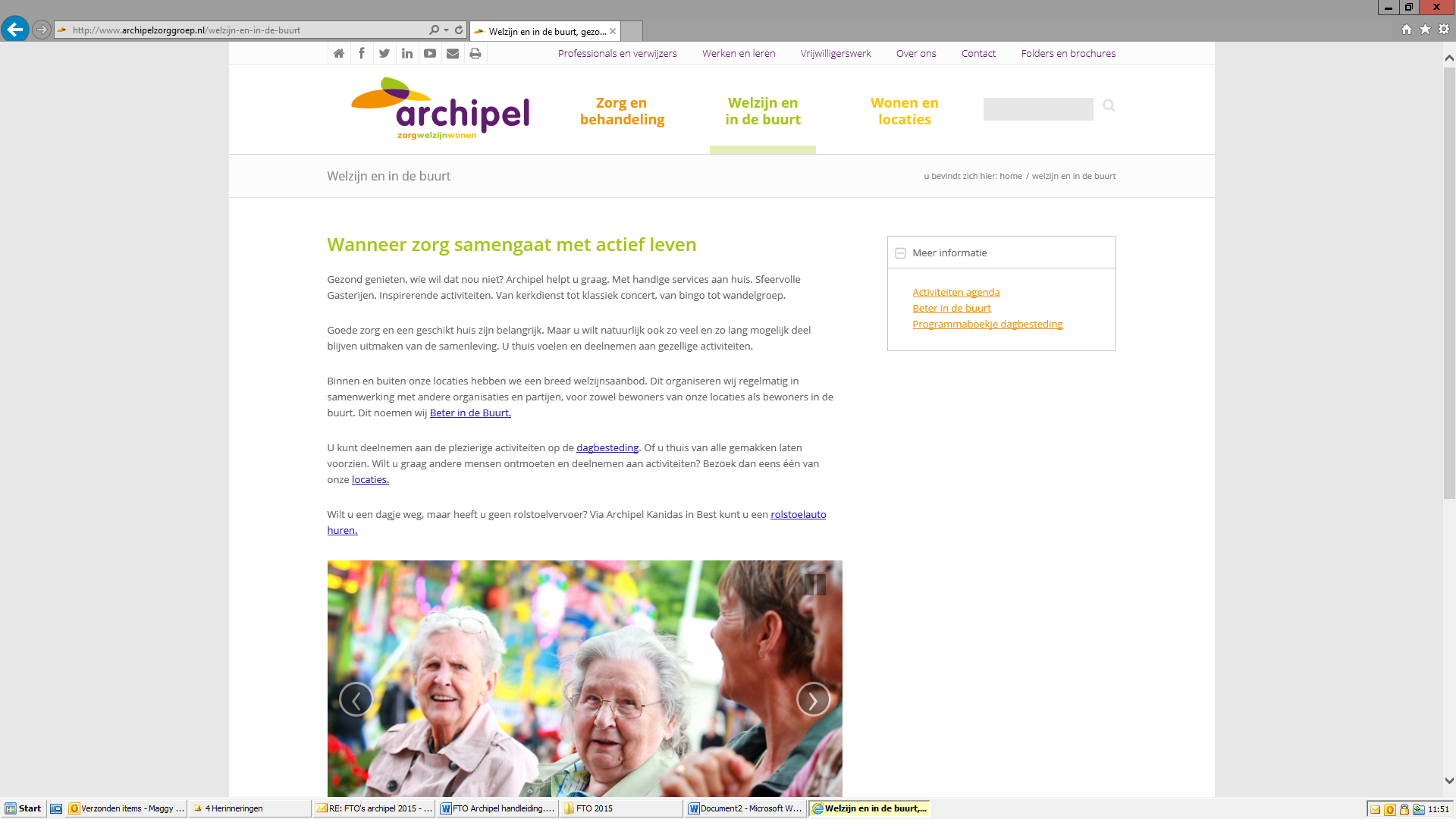 Pantoprazol stop
Colecalciferol stop en calcichew naar 500mg/800ie
Oxycodon indien mogelijk snel afbouwen tot stop
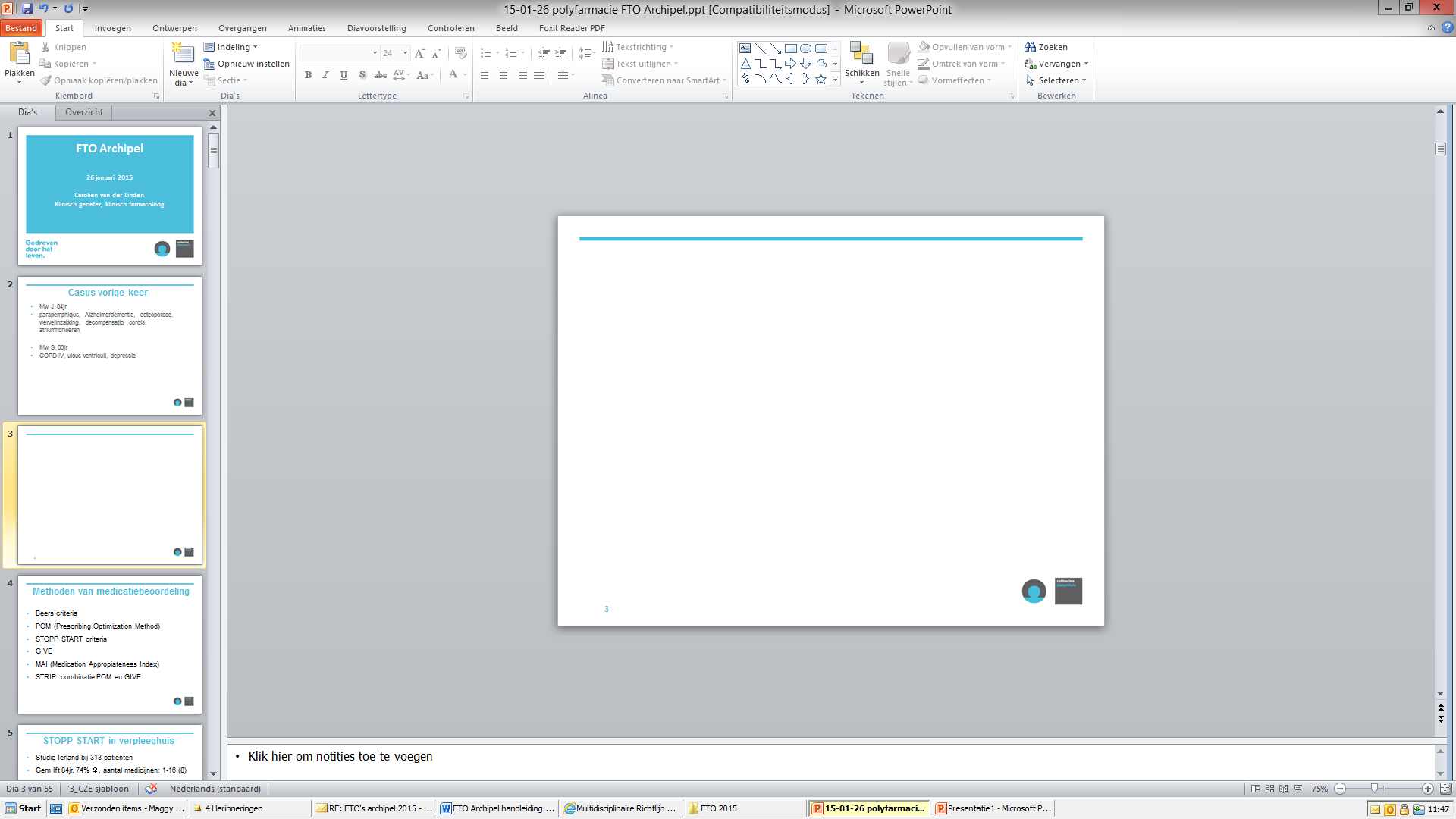